2. modul : Vállalkozók a kulturális turizmusban
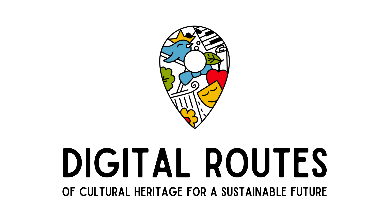 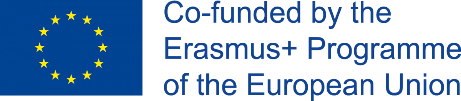 Konzorcium
A konzorcium hét szervezetből áll – hat országból, mindegyik saját tapasztalattal és szakterülettel rendelkezik. Céljuk, hogy az embereket arra ösztönözzék, hogy közösségük aktív polgáraivá váljanak, és tágabb kontextusban is tevékenykedjenek
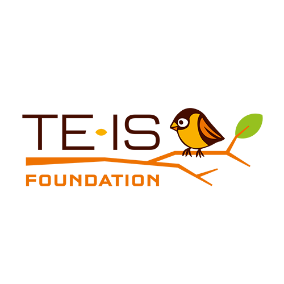 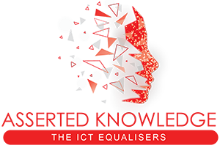 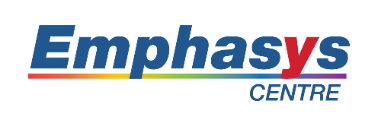 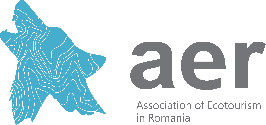 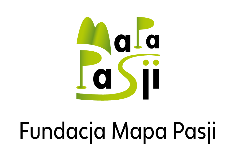 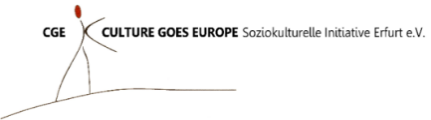 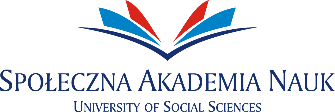 Ciprus
Románia
Görögország
Koordinátor – Lengyelország
Magyarország
Lengyelország
Németország
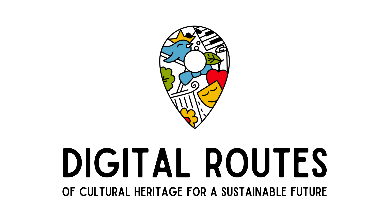 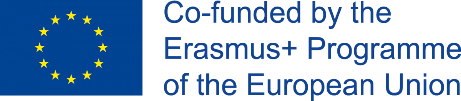 Bevezetés
Modul leírása
1. Téma
2. Téma
3. Téma
Következtetés és modul forgatókönyv
01
02
03
04
05
06
A DIGITALROUTES@CULTURE projekt (célok és célkitűzések)
Brief description about the module and topics
Az 1. témakör leírása (célok, célkitűzések stb.)
Az 2. témakör leírása (célok, célkitűzések stb.)
Az 3. témakör leírása (célok, célkitűzések stb.)
Konklúzió és Modul forgatókönyv az Open Badges-hez
Tartalomjegyzék
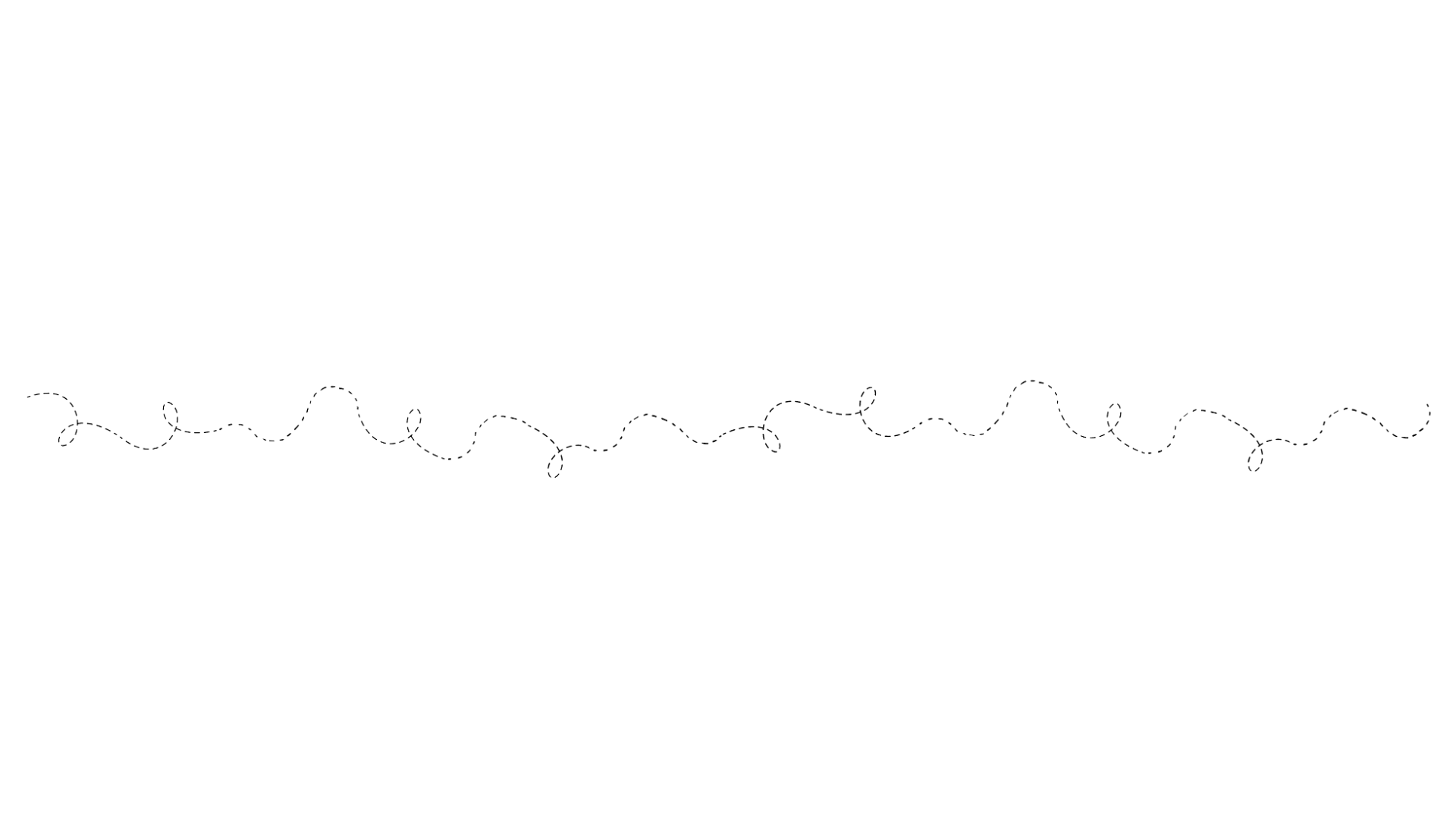 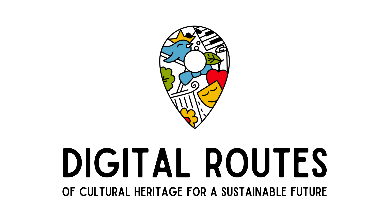 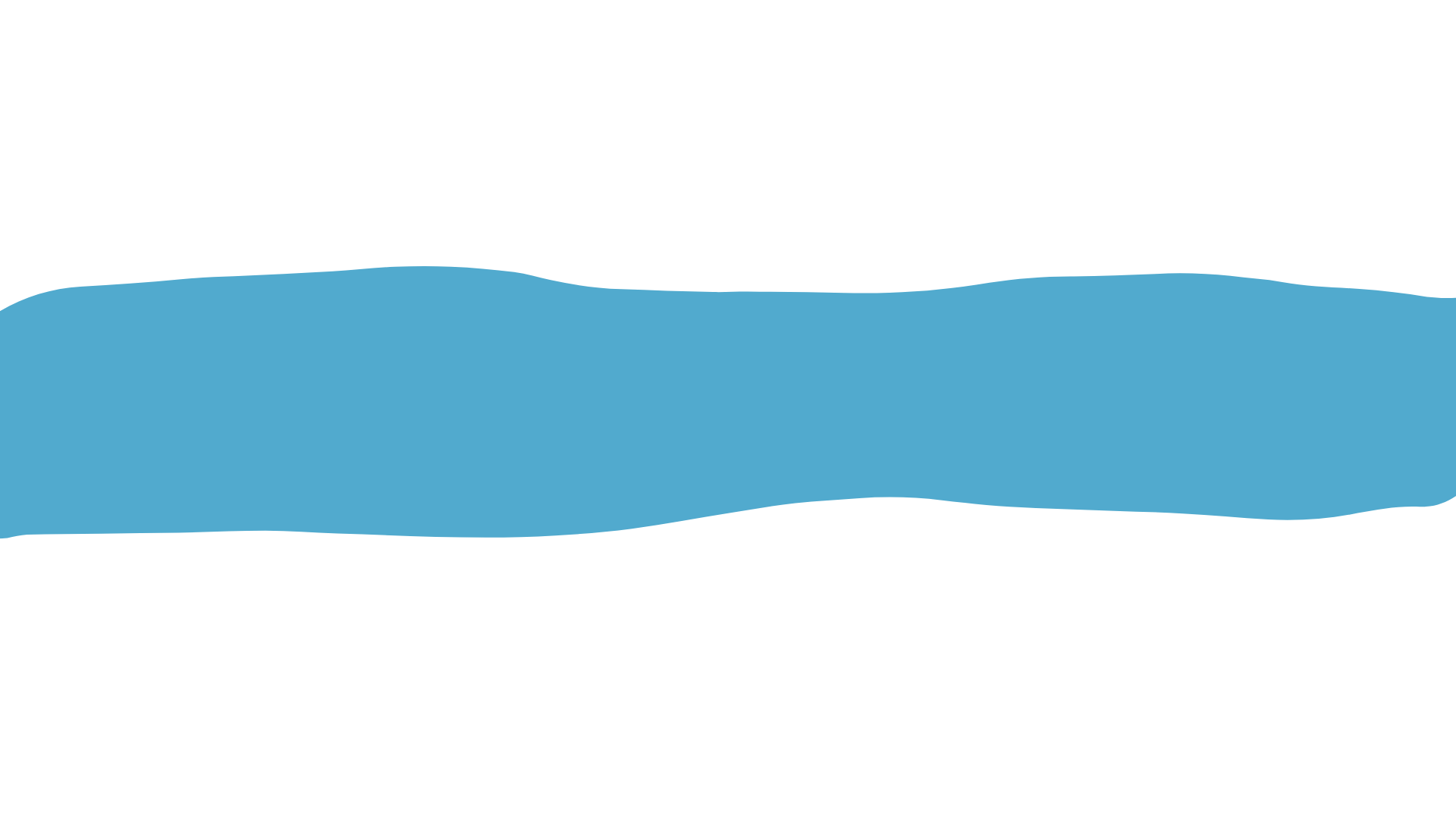 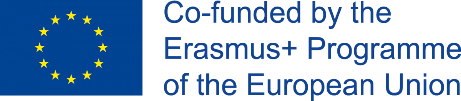 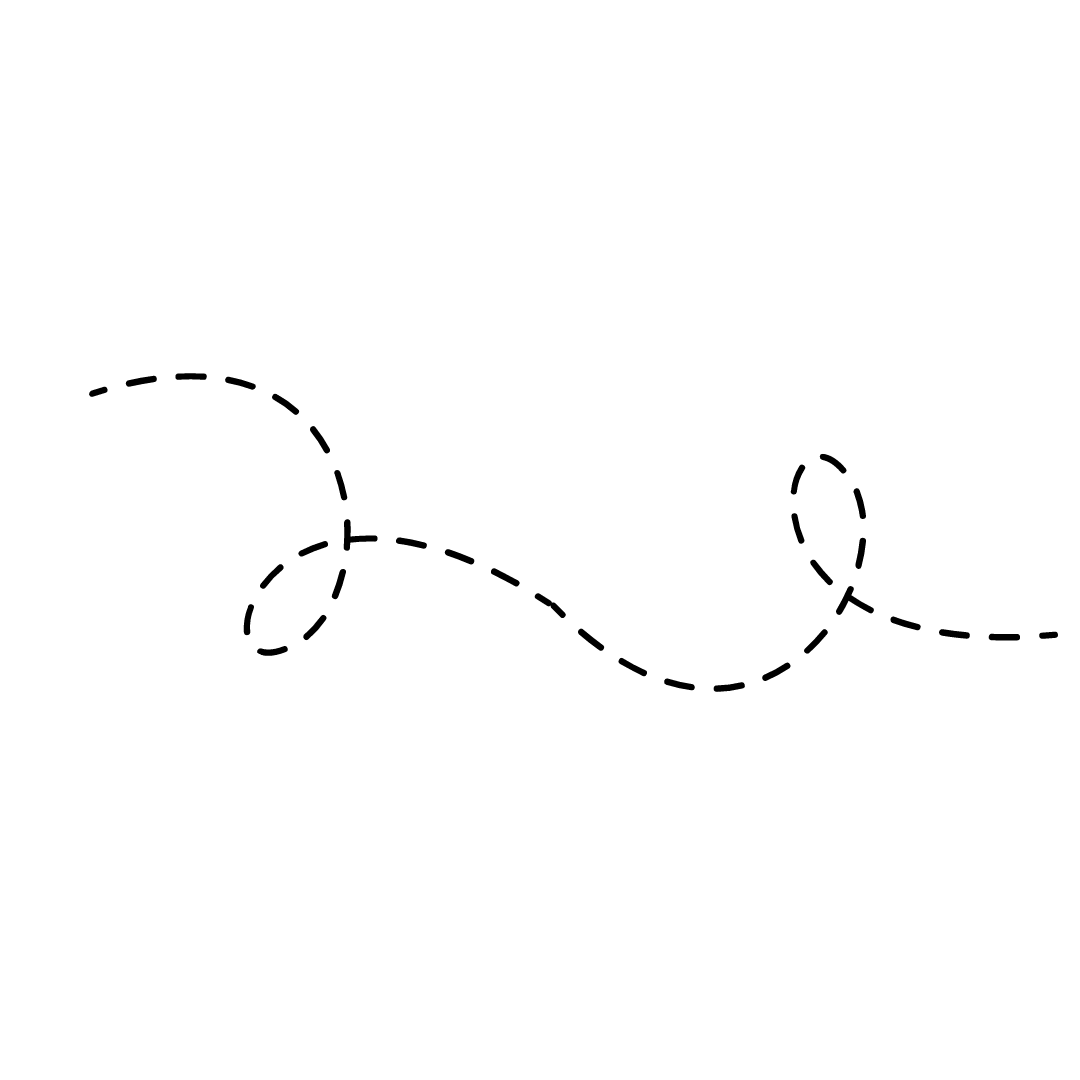 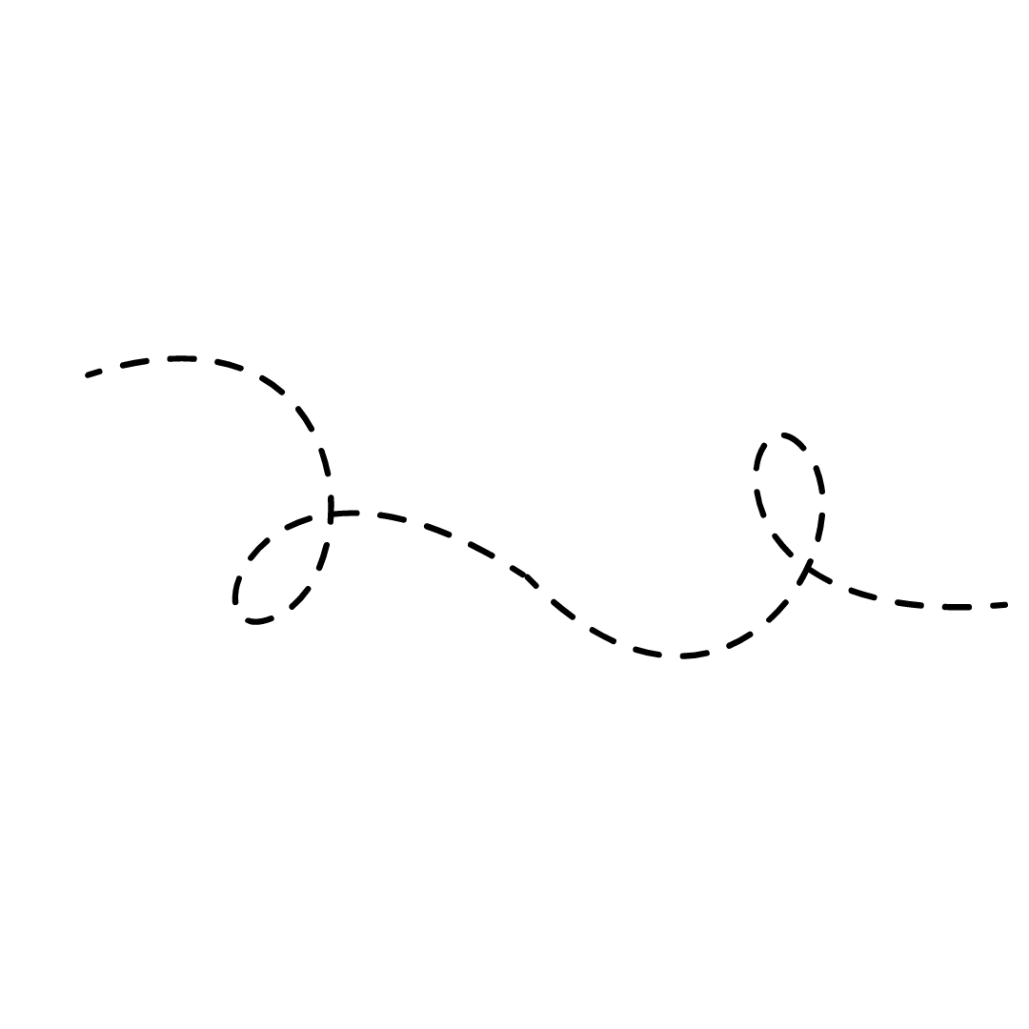 Bevezetés
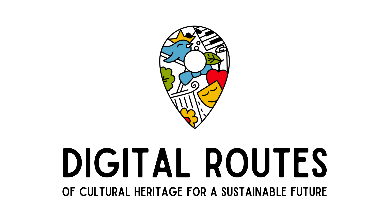 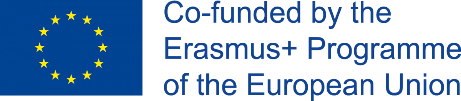 Kulturális Örökség
You can simply impress your audience and add a unique zing and appeal to your Presentations. Easy to change colors, photos and Text. Get a modern PowerPoint  Presentation that is beautifully designed. You can simply impress your audience and add a unique zing and appeal to your Presentations.
“The only way to do great work is to love what you do.” 
Steve Jobs
“My best advice to entrepreneurs is this: Forget about making mistakes, just do it.”  
Ajaero Tony Martins
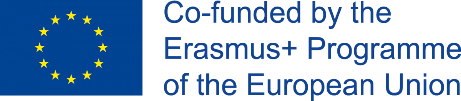 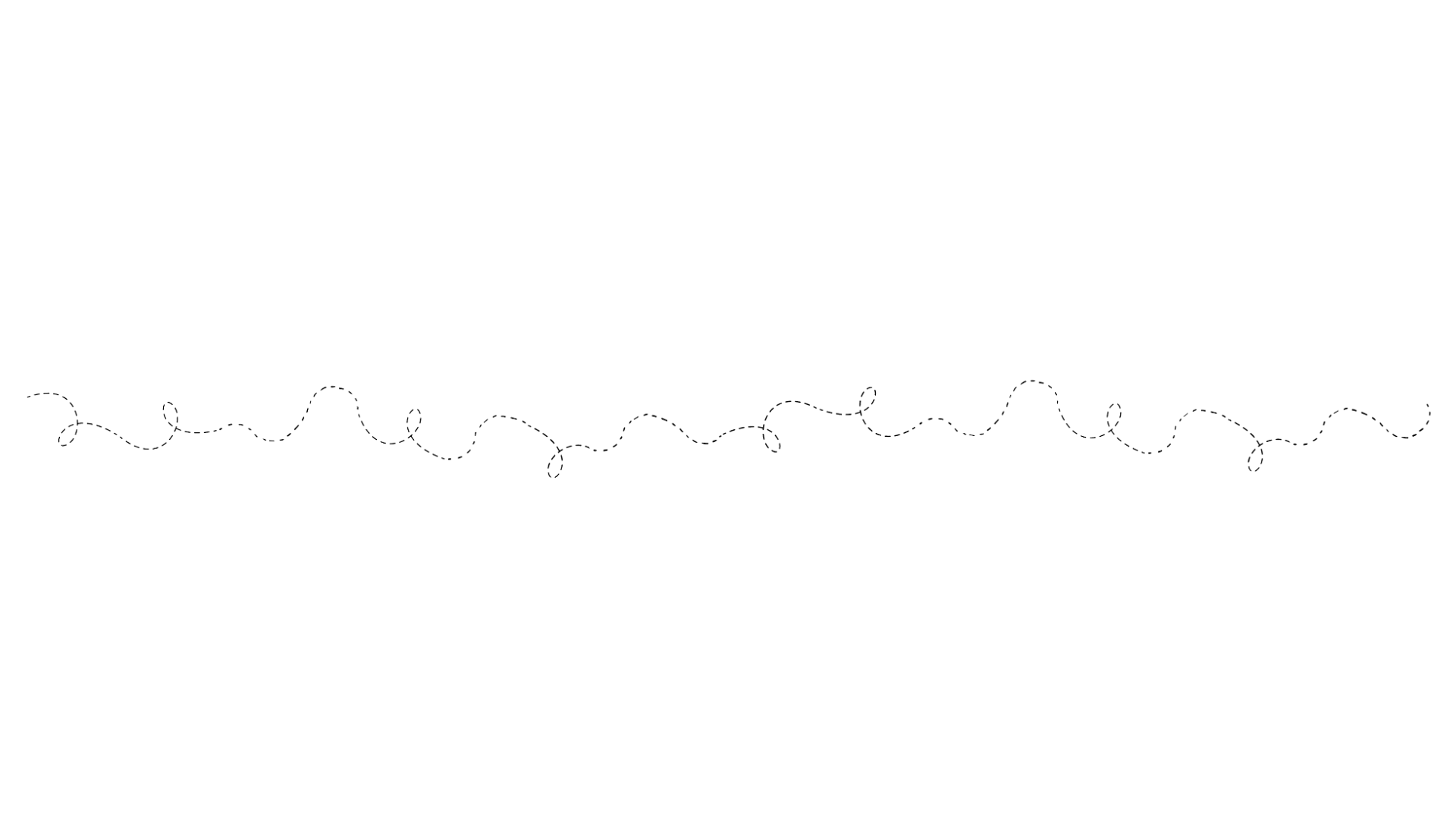 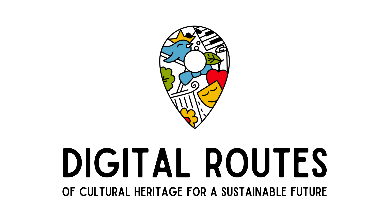 A kulturális örökség napjainkban fontos szerepet játszik a teljes európai GDP-ben. 

Az Eurostat 2020-as kulturális statisztikái szerint 2019-ben 7,4 millió munkahelyet fedtek le kulturális munkák az EU-ban. A 2018-ra szóló Új Európai Kulturális Menetrend emellett megerősíti a kultúra alapú kreativitás támogatásának fontosságát az oktatásban és az innovációban, valamint a foglalkoztatásban és a növekedésben, és a kultúra és a kulturális sokszínűség erejét a társadalmi kohézió és jólét biztosítása érdekében hasznosítja. A kultúra területén foglalkoztatottak 

32 %-a volt önálló vállalkozó 2019-ben (Eurostat, 2020).
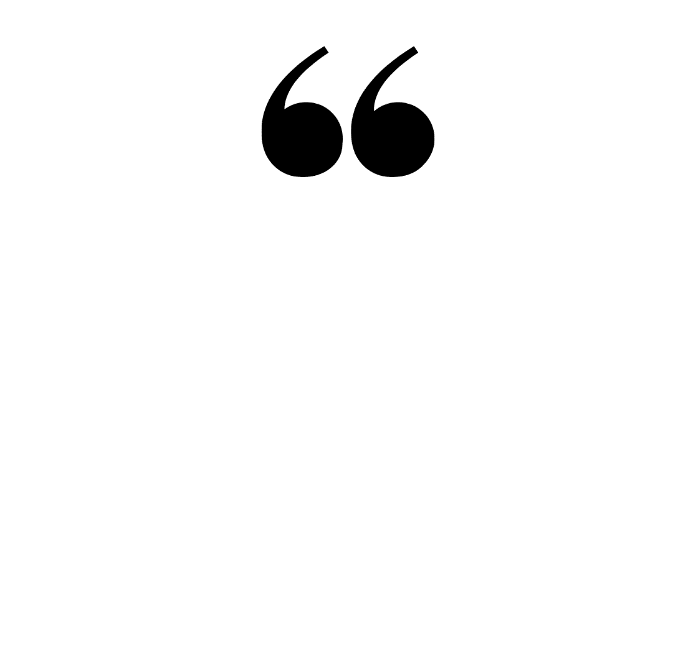 „Az az ember, aki nem ismeri múltja történelmét, származását és kultúráját, olyan, mint egy fa gyökerek nélkül” (Marcus Garvey)
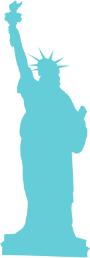 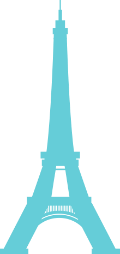 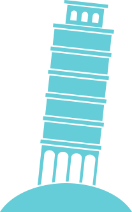 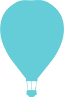 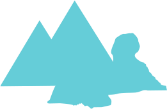 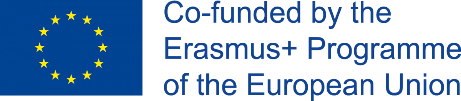 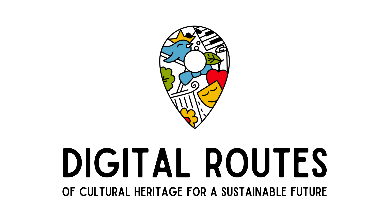 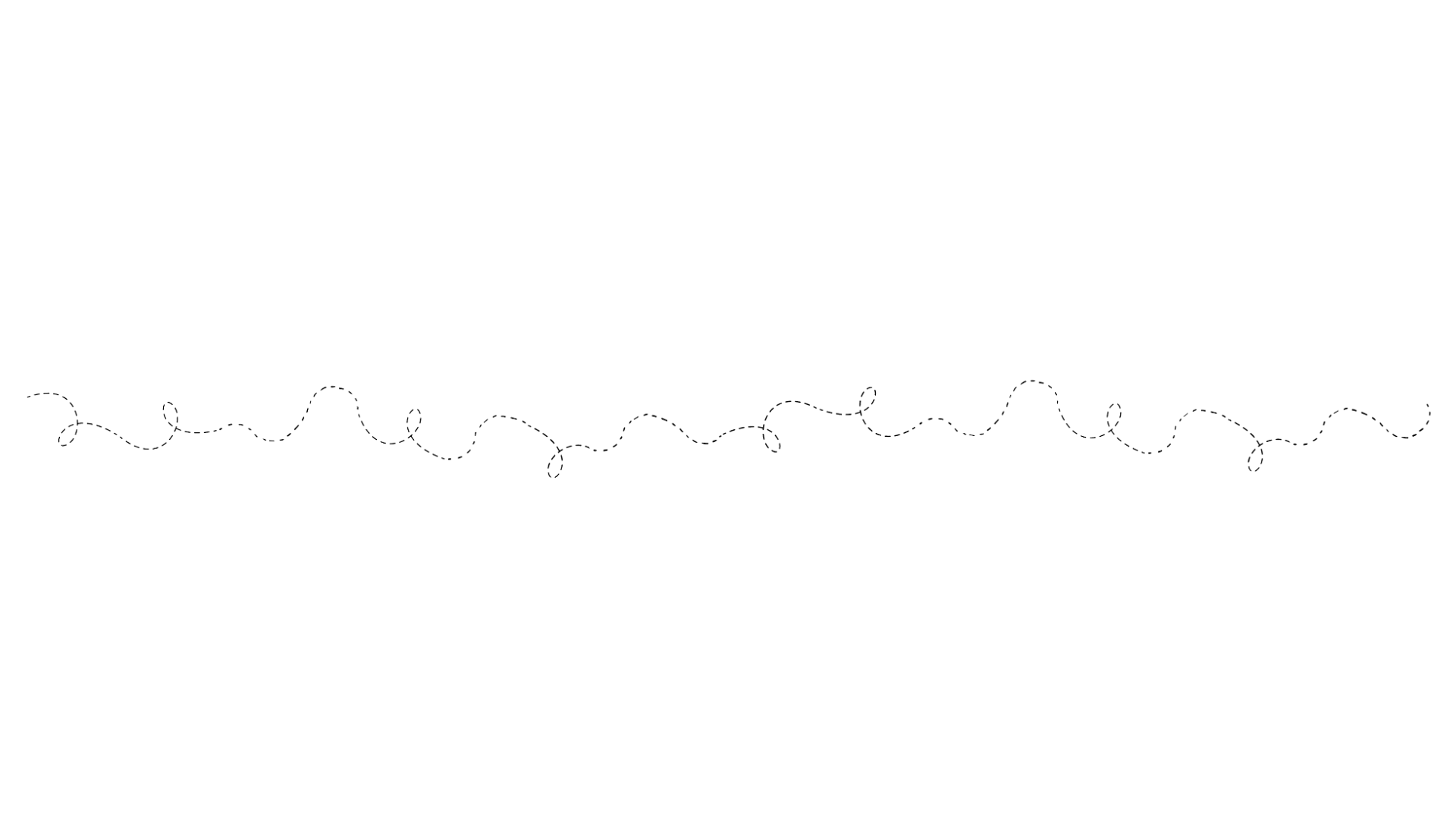 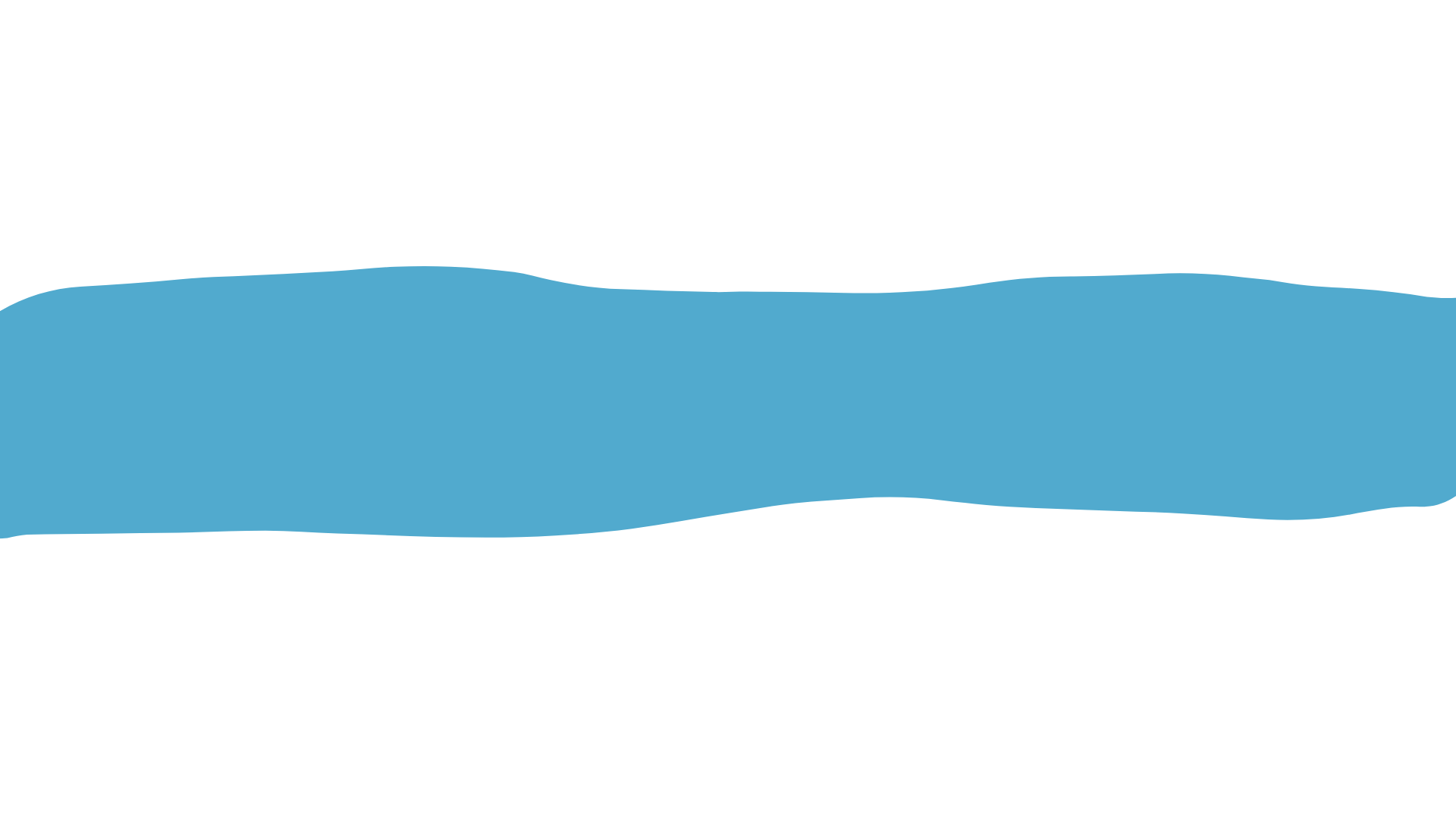 Célok és célkitűzések
#1
#3
#4
#2
A fiatalok ösztönzése a kulturális ágazatokban való professzionális részvételre, valamint a szükséges társadalmi vállalkozói és digitális készségek elsajátítása ahhoz, hogy új, kulturális vonatkozású munkalehetőségekben részesülhessenek.
Az ifjúsági munkanélküliség és az ifjúsági urbanizáció problémájának kezelése.
A kulturális alapú kreativitás támogatása az oktatásban és az innovációban, valamint a munkahelyteremtés és a növekedés érdekében.
Nyílt, dinamikus és interaktív webportál és mobilalkalmazás kifejlesztése, amely kiterjesztett valóság funkciók segítségével térképezi fel a kulturális örökség helyszíneit.
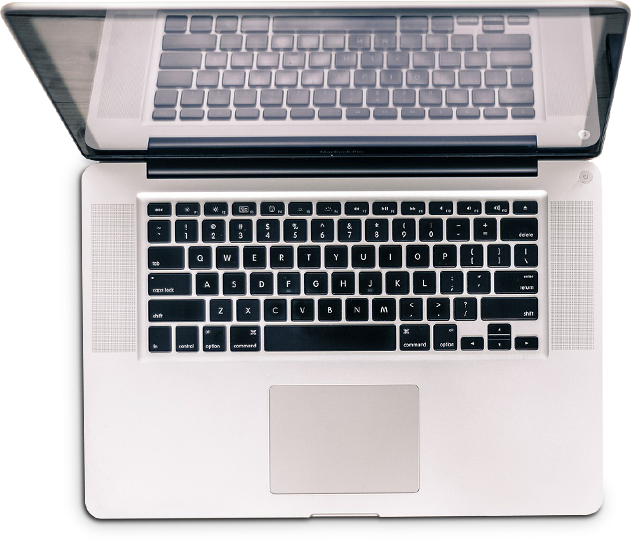 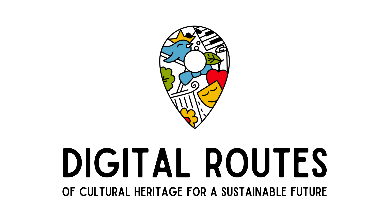 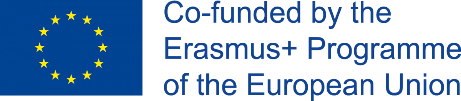 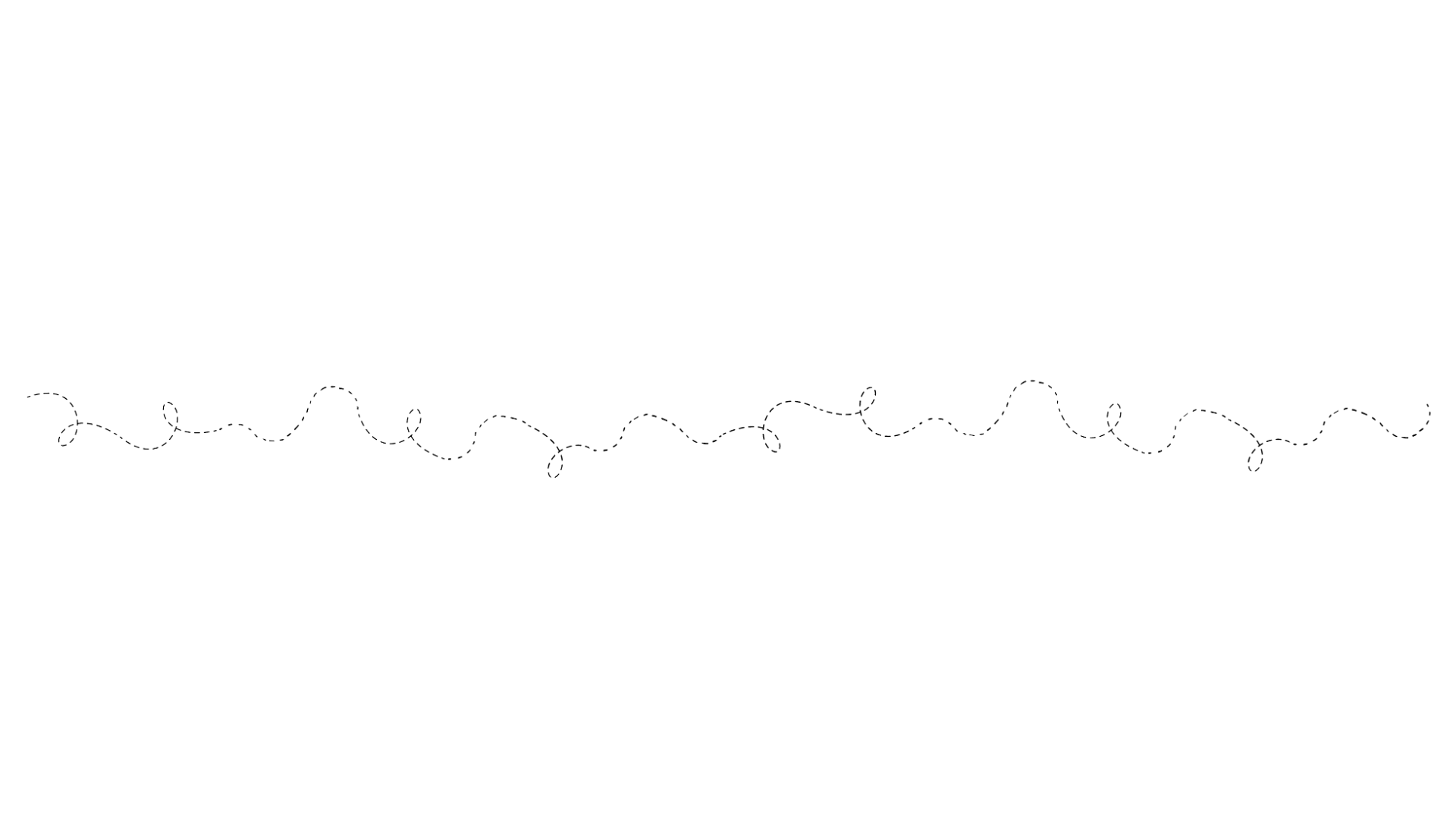 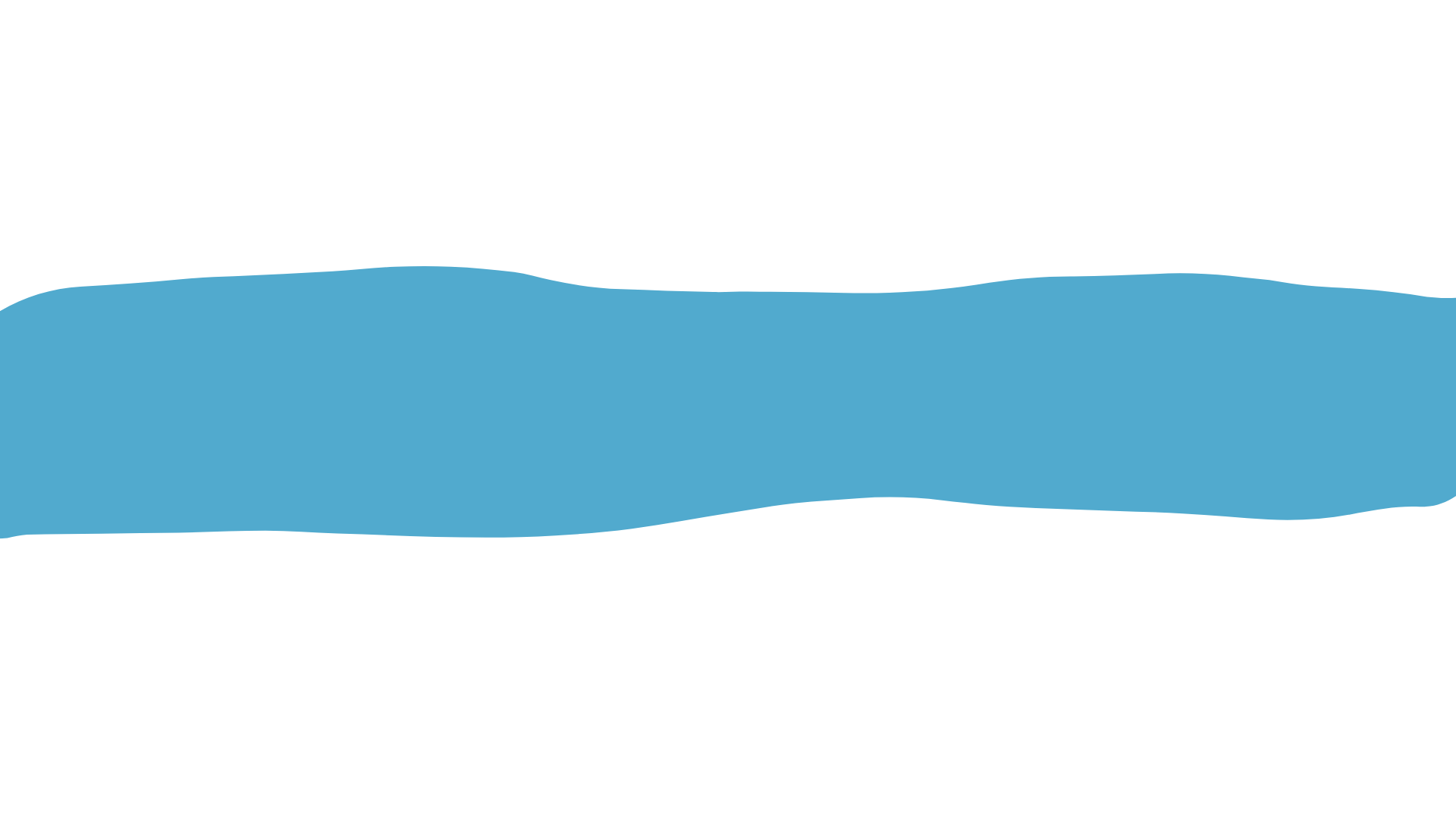 DIGITALROUTES@CULTURE
Tanulás Modulok
1. Modul
2. Modul
3. Modul
4. Modul
5. Modul
6. Modul
7. Modul
Ismerje meg a kulturális vállalkozót
Vállalkozók a kulturális turizmusban
Kulturális vállalkozók – Üzleti kompetenciák
Kulturális vállalkozók – Kommunikáció és marketing kompetenciák
Kulturális vállalkozók – Digitális kompetenciák
Kulturális vállalkozók – Kreatív kompetenciák
Kulturális vállalkozó – Együttműködés helyi közösségekkel
Tanulás Modulok
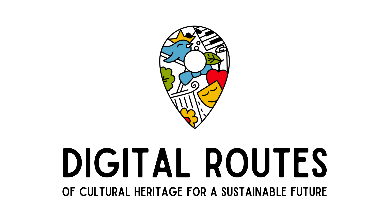 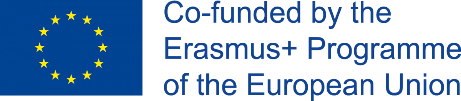 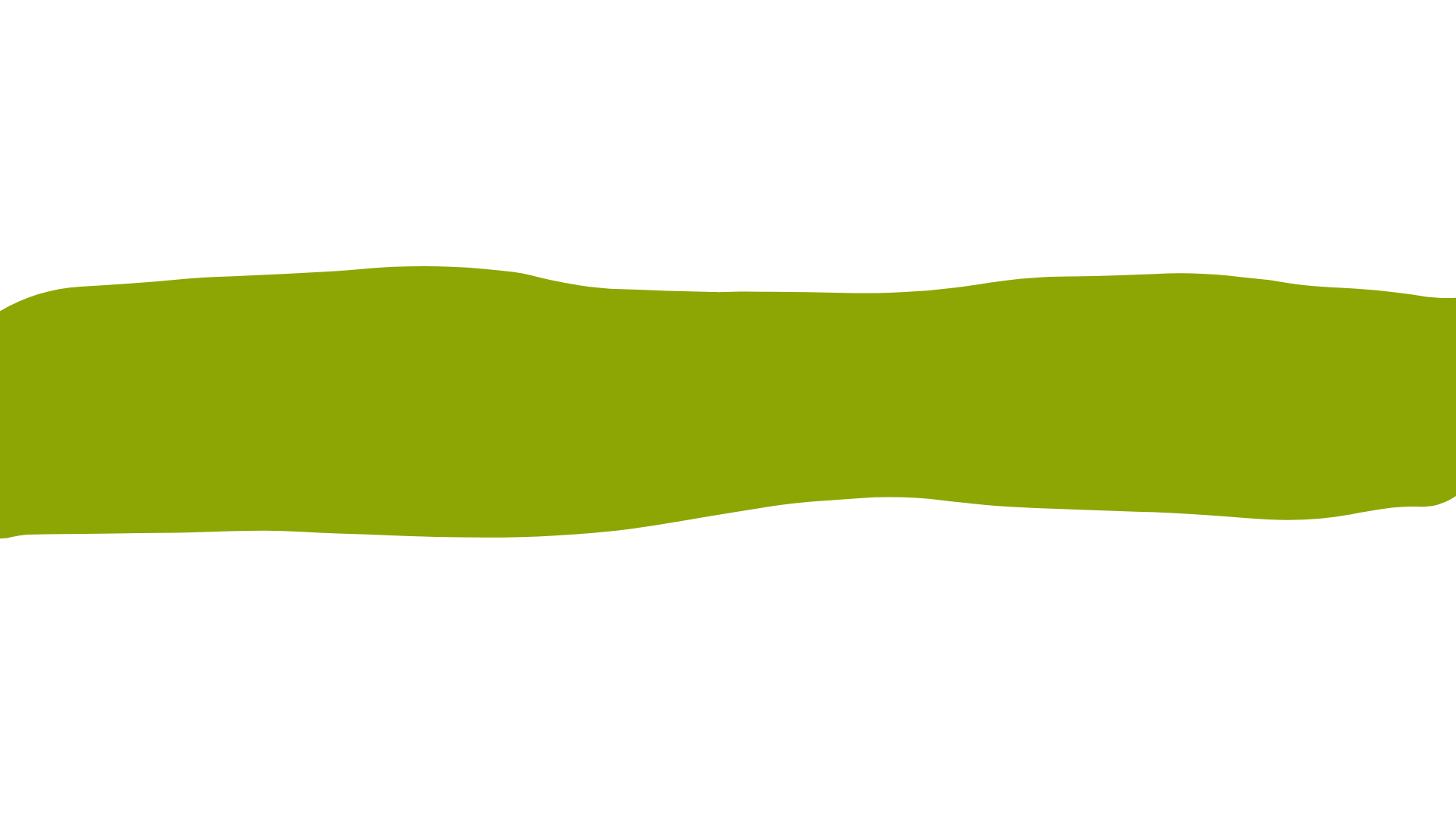 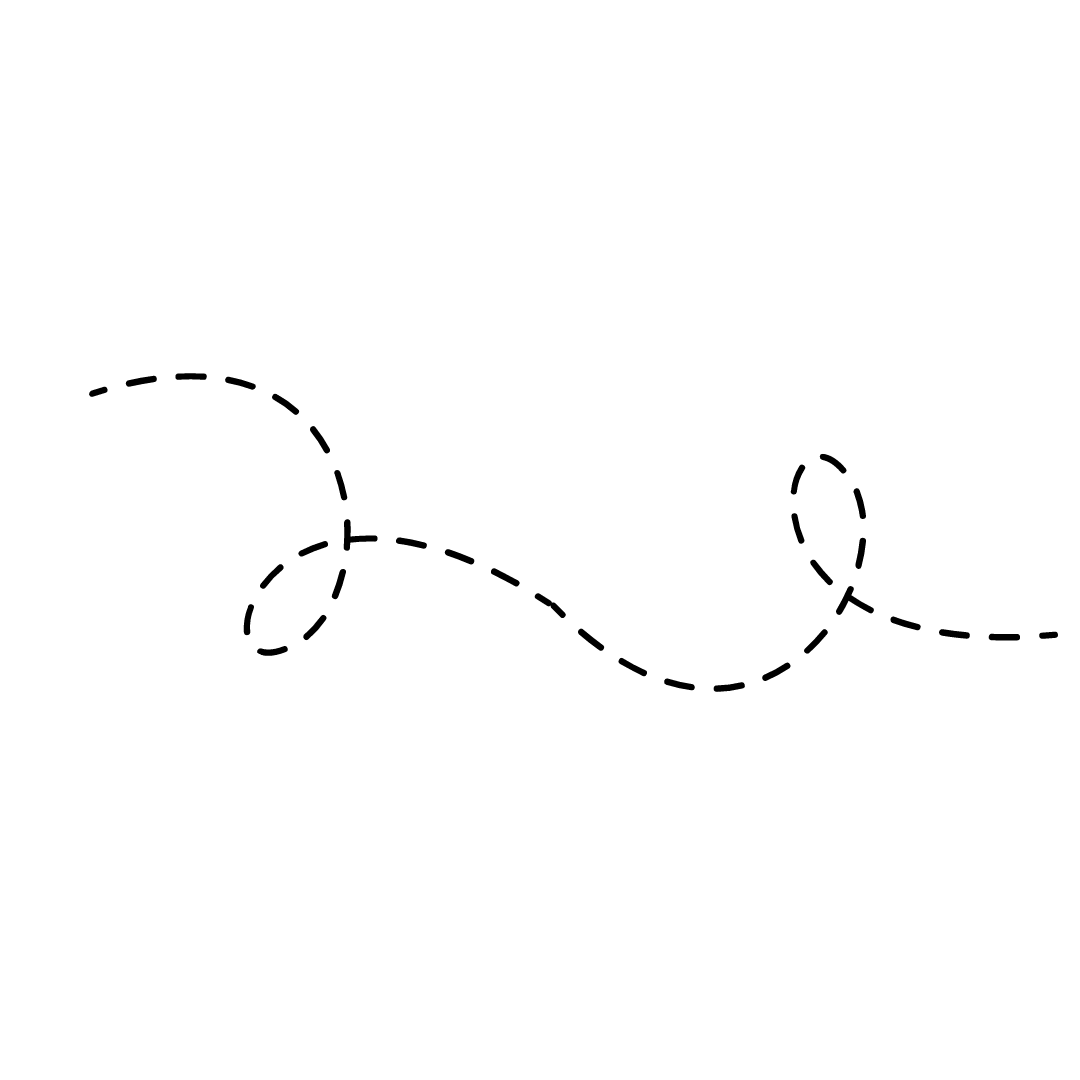 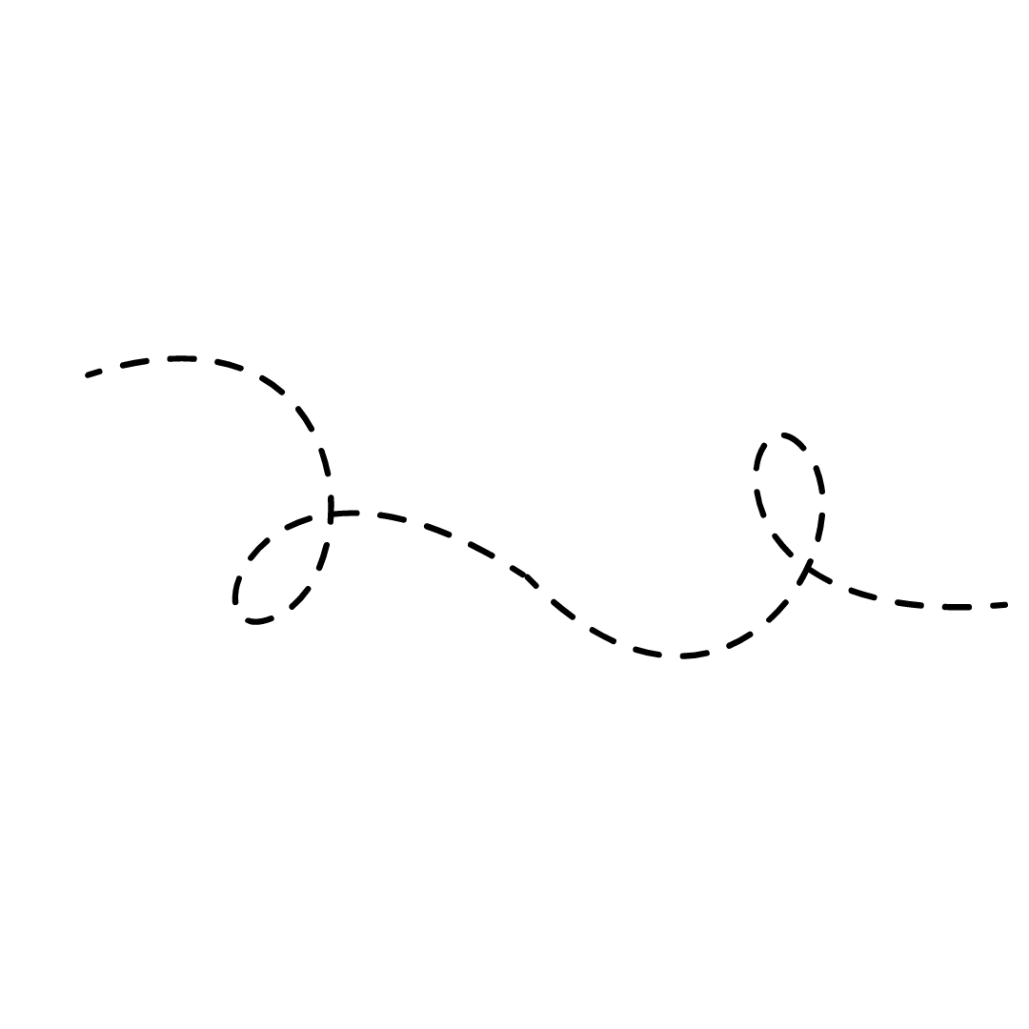 Modul Leírás
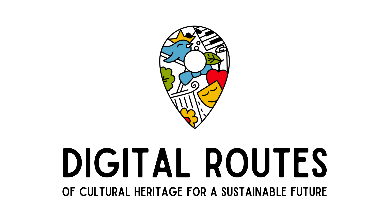 2. modul: A Vállalkozók a Kulturális Turizmusban eligazitja Önt a kulturális turizmusban rejlő vállalkozói lehetőségeken. Meg fogja tanulni a rendezvények, tevékenységek tervezésének és szervezésének alapjait, megérti a hálózatépítés és az ágazatok közötti együttműködés előnyeit. A modul harmadik témája a kulturális turizmus etikáját és fenntarthatóságát mutatja be.
You can simply impress your audience and add a unique zing and appeal to your Reports and Presentations with our Templates. I hope and I believe that this Template will your Time, Money and Reputation. Easy to change colors, photos and text. Get a modern PowerPoint  Presentation that is beautifully designed. You can simply impress your audience and add a unique zing and appeal to your Reports and Presentations with our Templates.
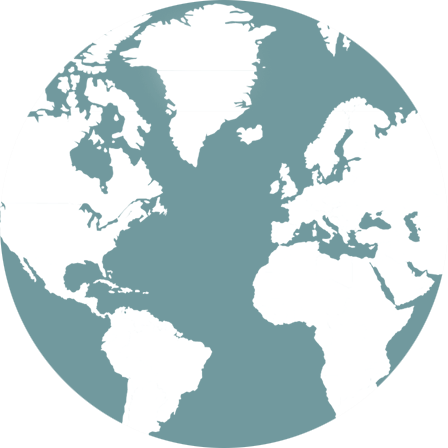 Ez a modul segít eligazodni ebben a kézikönyvben és a tananyagokban.
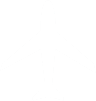 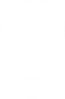 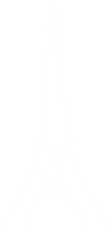 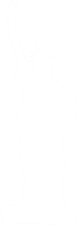 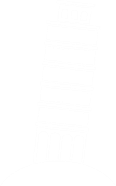 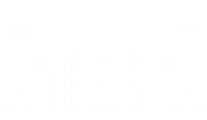 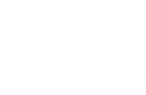 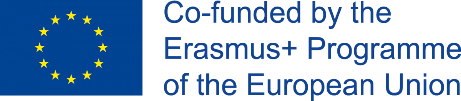 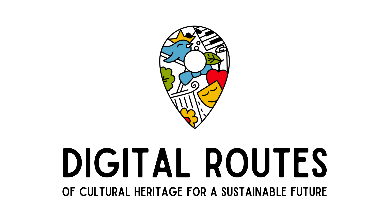 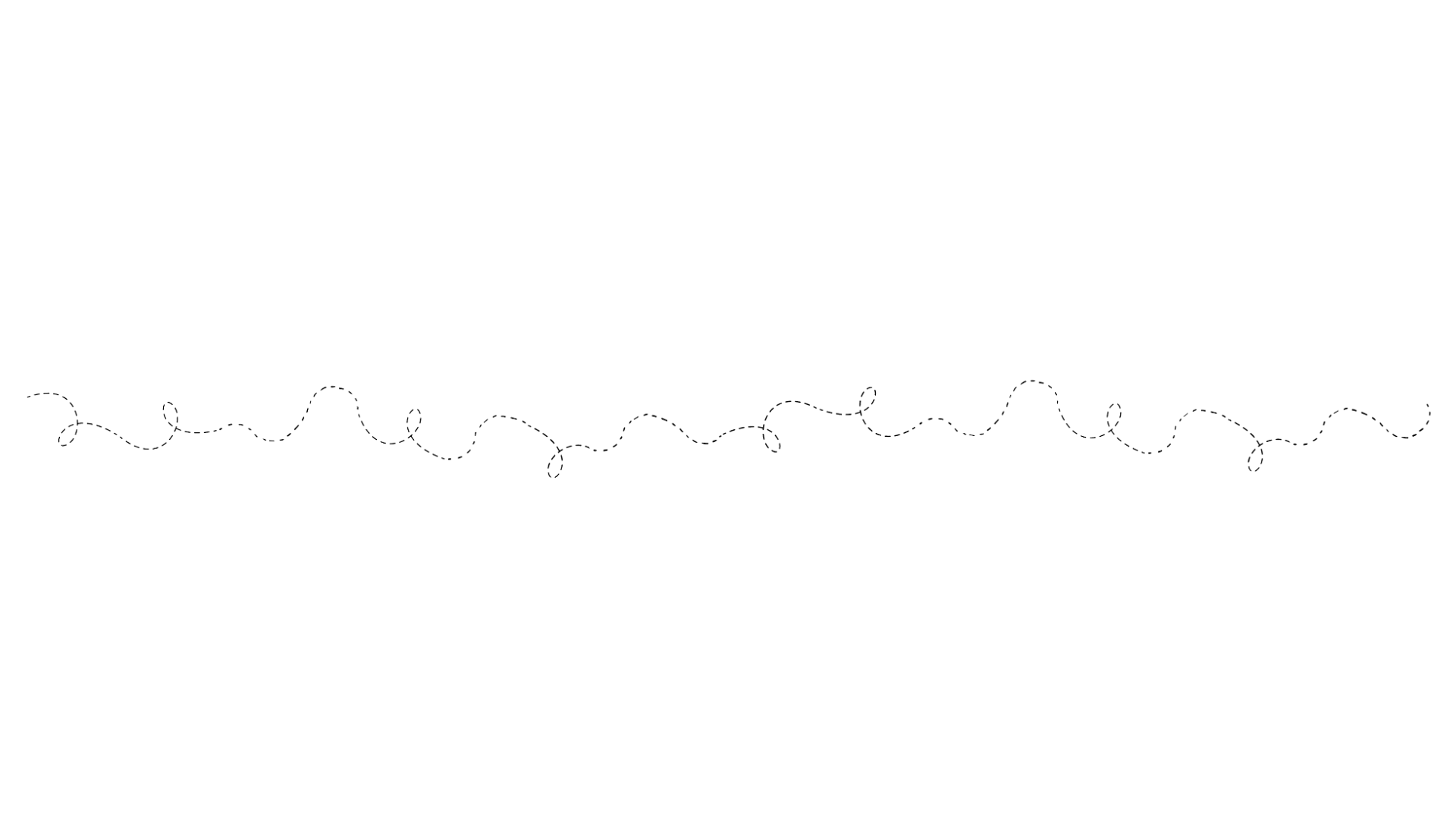 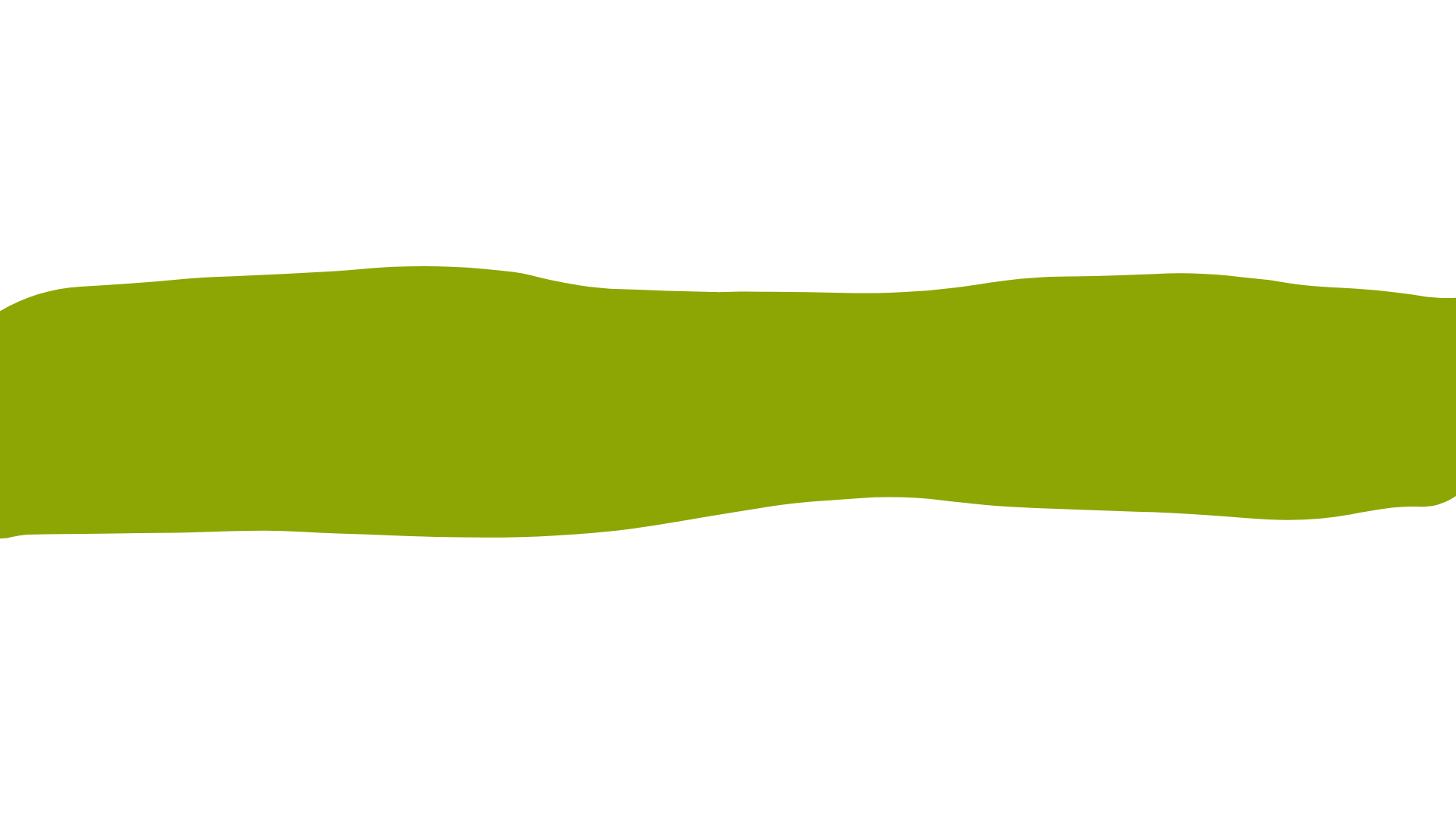 2. Modul – Témák
1. Téma
3. Téma
Rendezvények, tevékenységek tervezése, szervezése
Etika és fenntarthatóság a kulturális turizmusban
2. Téma
Ágazatokon átívelő együttműködés és hálózatépítés
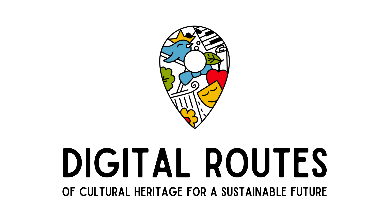 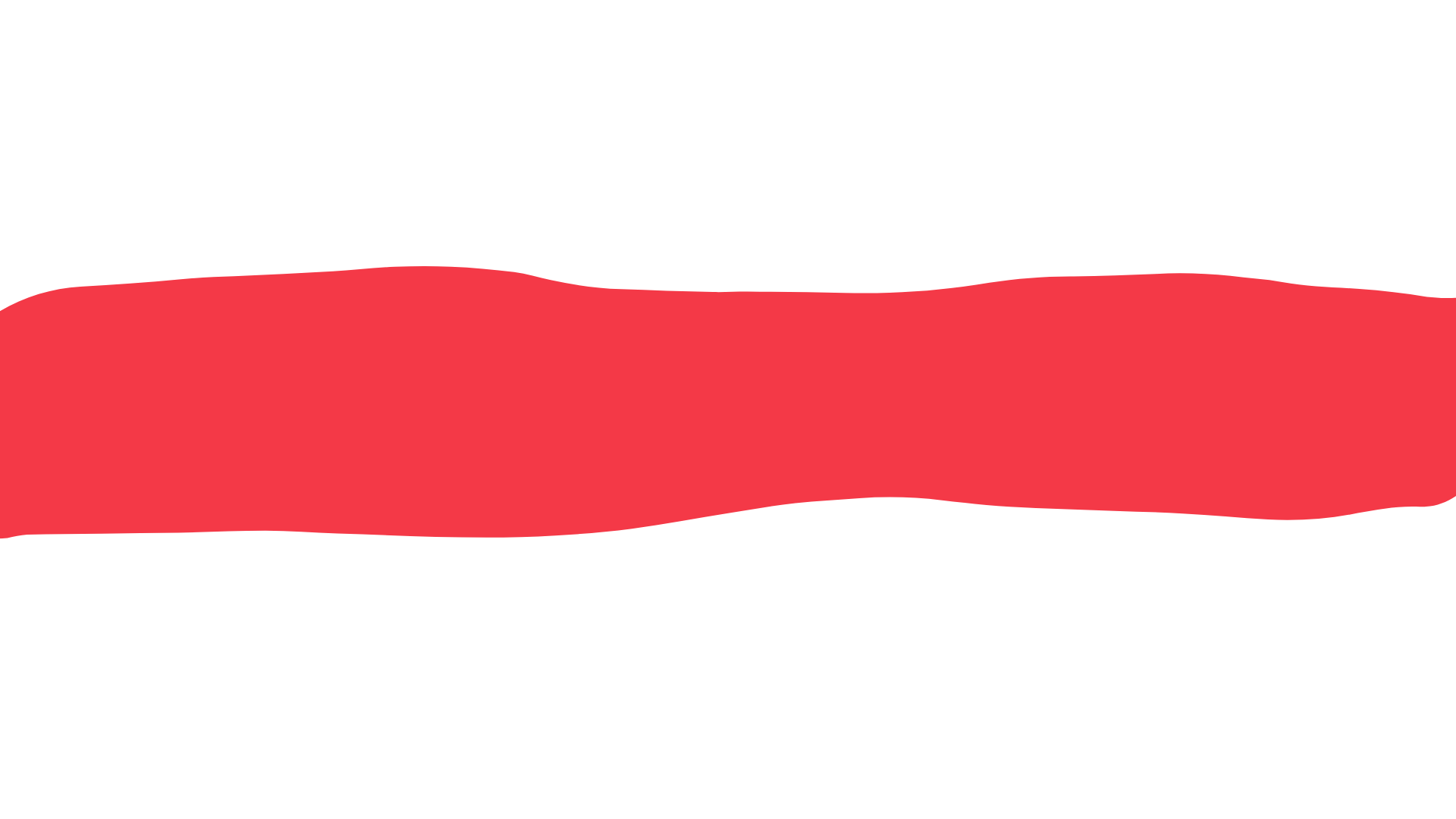 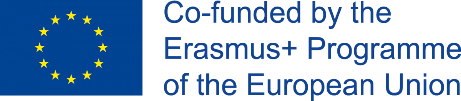 1. Téma 
- Rendezvények, tevékenységek tervezése, szervezése
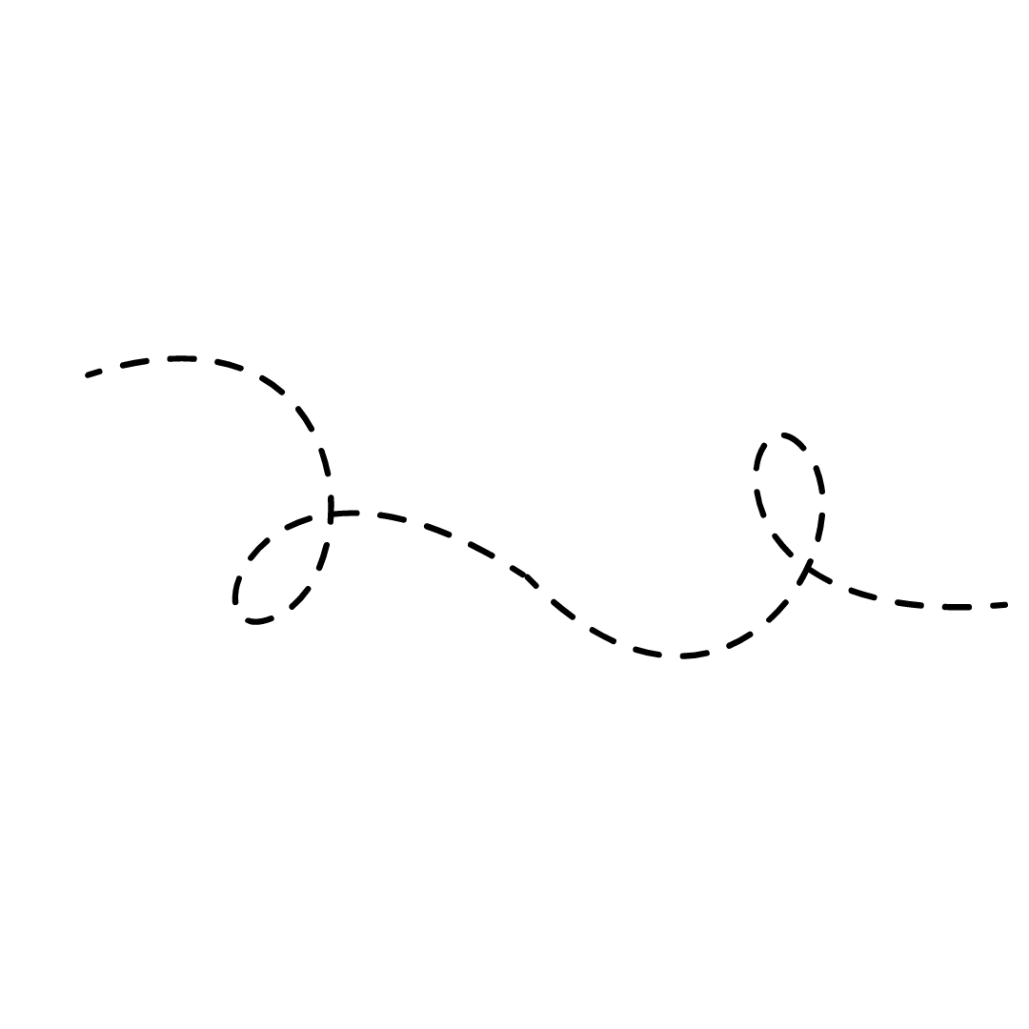 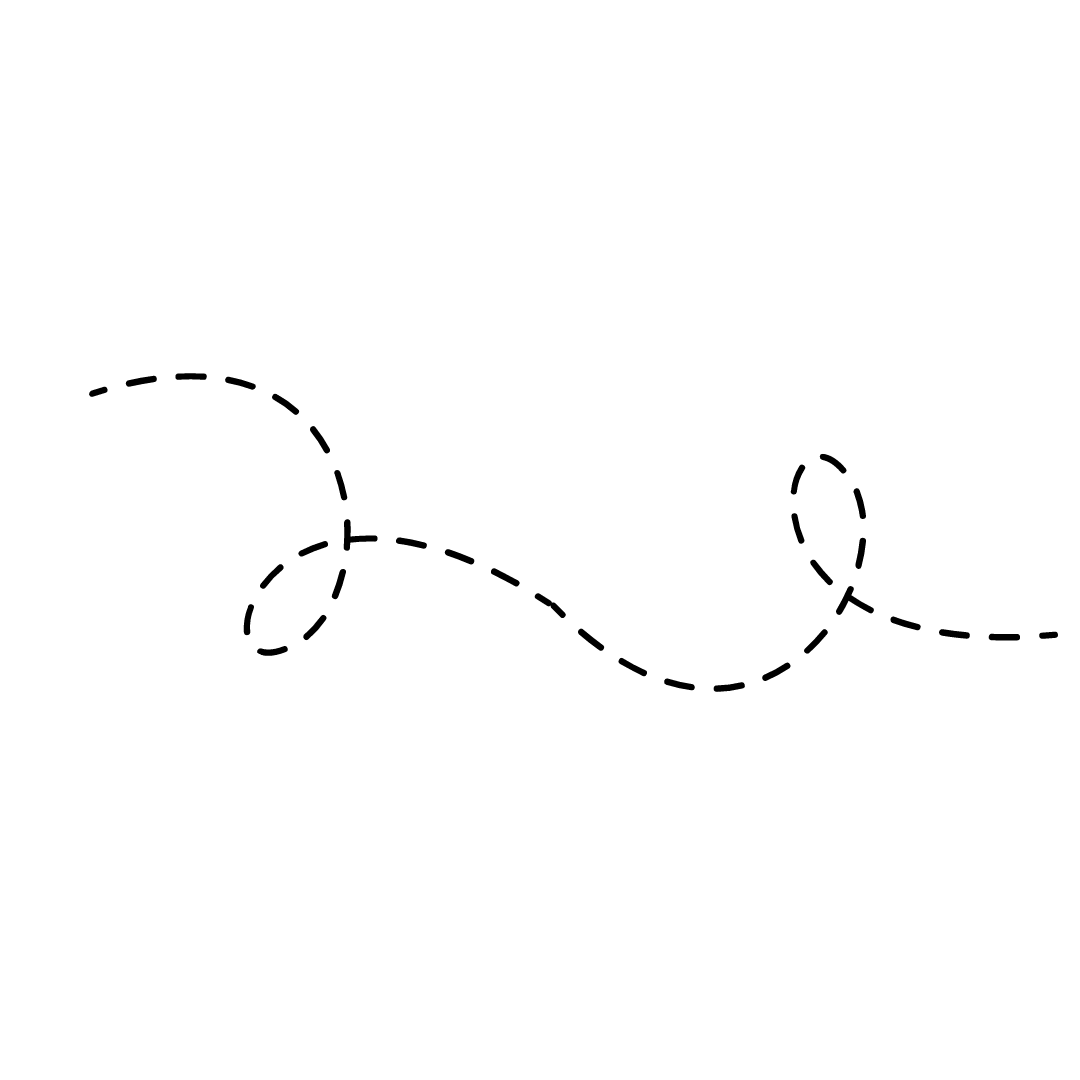 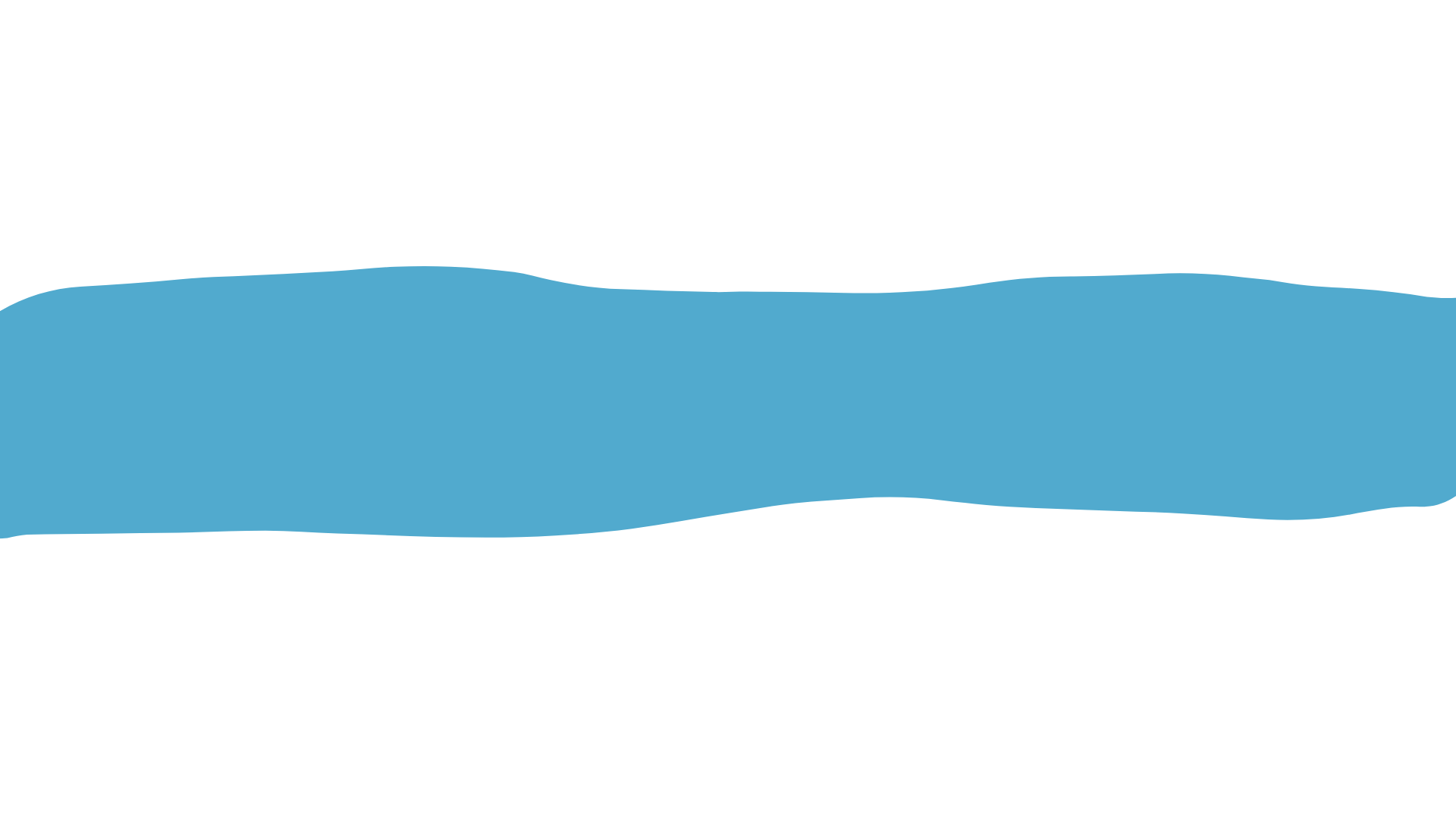 Példák eseményekre
Zenei fesztiválok
Filmvetítés / filmfesztivál
Gondoljon kis zenei fesztiválokra, amelyek a helyi közösség számára előnyösek.
A filmvetítések és filmfesztiválok jó lehetőséget jelentenek, ha azokat turisztikai területen tervezi. Ne feledkezzünk meg a helyiekről sem: felajánlhatjuk nekik ingyenes belépőt, vagy különleges kedvezményes jegyeket is adhatunk nekik..
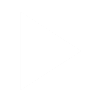 Gasztronómiai események
Sportesemények
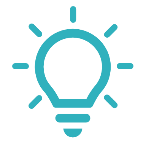 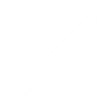 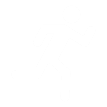 Ezeknek az eseményeknek a helyi gasztronómiai örökség hangsúlyozására és népszerűsítésére kell irányulniuk. A helyi termelők és éttermek bevonása.
Sokan érdeklődnek a sport iránt, ezért a sportesemények remek lehetőséget jelentenek a vállalkozás elindítására.
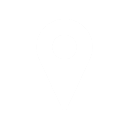 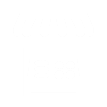 Helyi termelői vásárok
Helyi fesztiválok
Segíti a helyi termelőket a fogyasztókhoz való eljutásban termelői vásárok szervezésével.
Általában helyi vagy hagyományos fesztiválok széles választéka megtalálható. Találja meg az Önnek legmegfelelőbbet, és nyissa meg a turisták előtt, hogy a helyi közösség büszke legyen az örökségére.
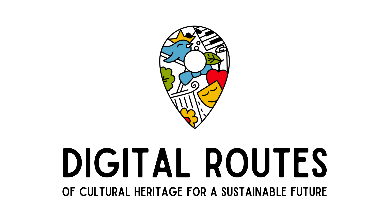 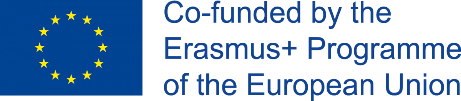 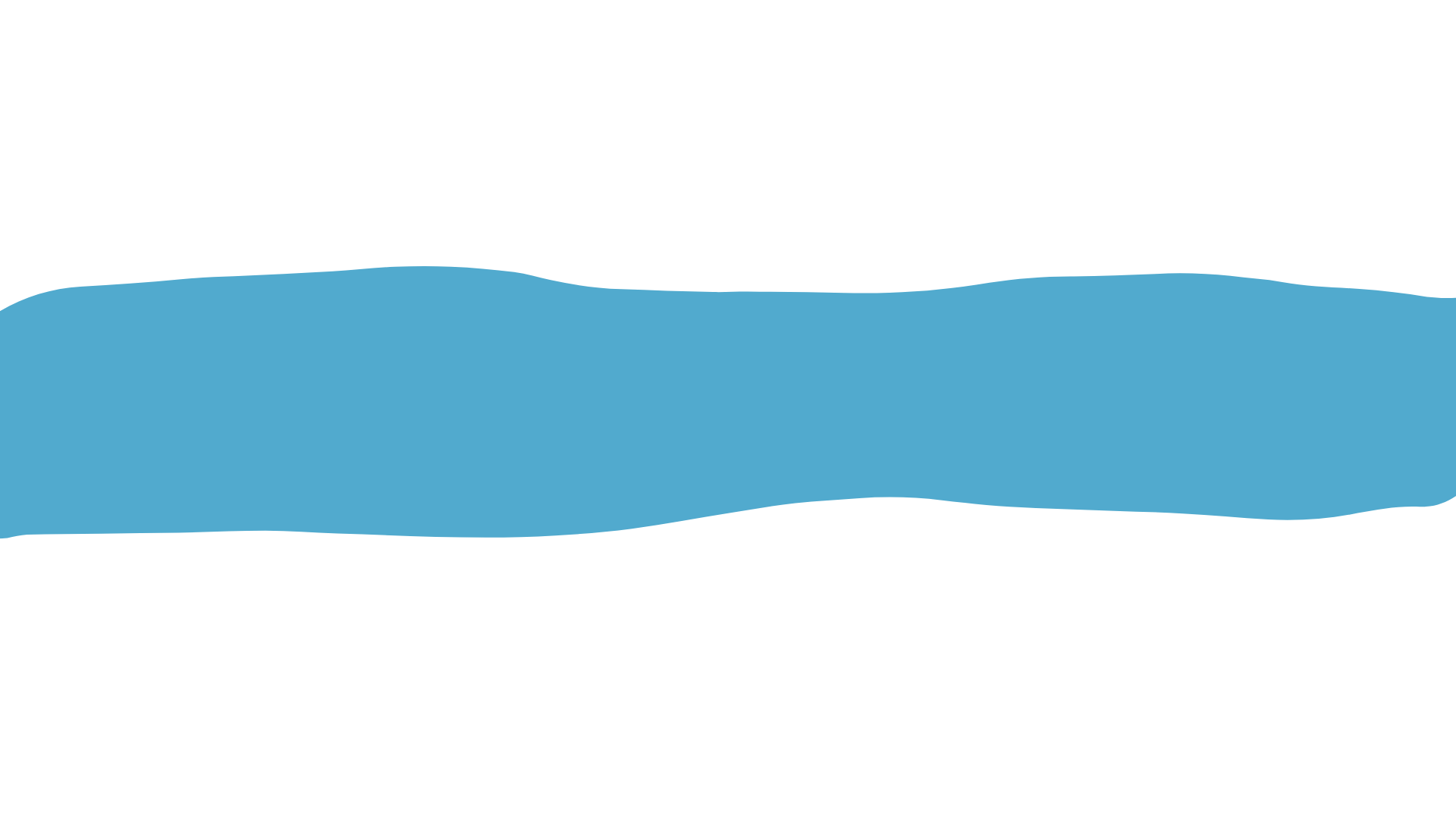 Rendezvények tervezése, szervezése
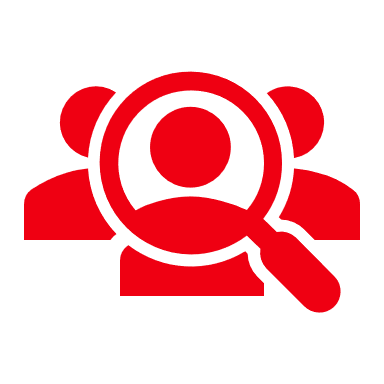 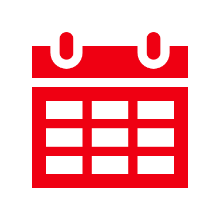 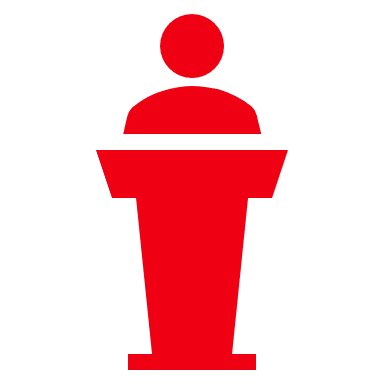 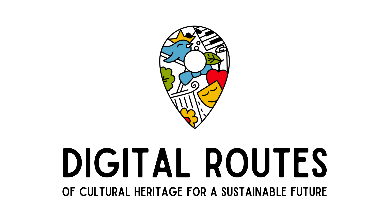 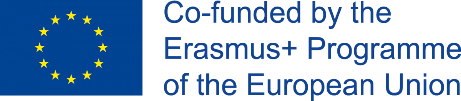 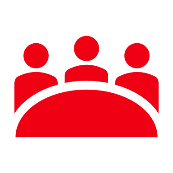 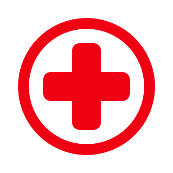 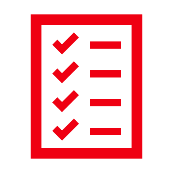 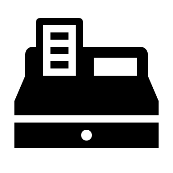 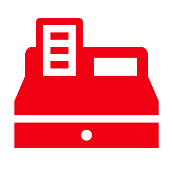 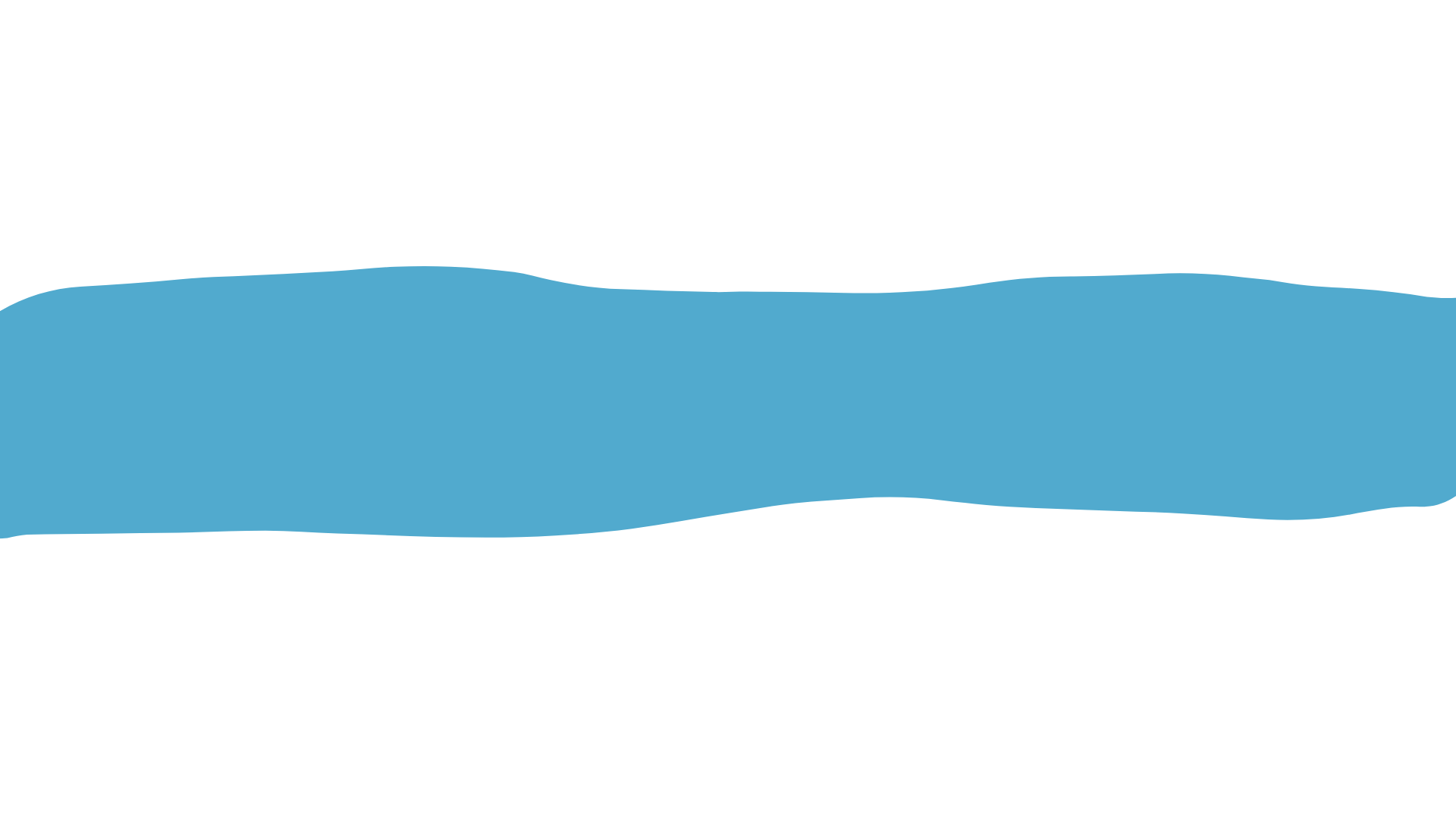 Példák tevékenységekre
03
01
Tevékenységek speciális igényű emberek számára
Természet alapú
Workshopok
Kulturális
A helyszíntől függően a természet alapú tevékenységek széles skálája érhető el: túrázás, kerékpározás, vadvilág megfigyelése, túra síelés és egyebek.
Kulturális látnivalók és kézművesek látogatása .
Műhelyek kínálata a helyi örökség alapján vagy kifejezetten az Ön célcsoportjai számára tervezve.
Egyes célcsoportokra specifikus tevékenységeket alakíthat ki.
Workshopok
02
04
This Photo by Unknown Author is licensed under CC BY-NC
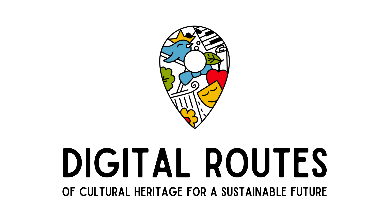 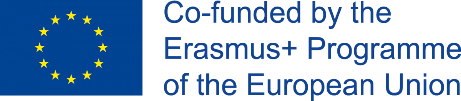 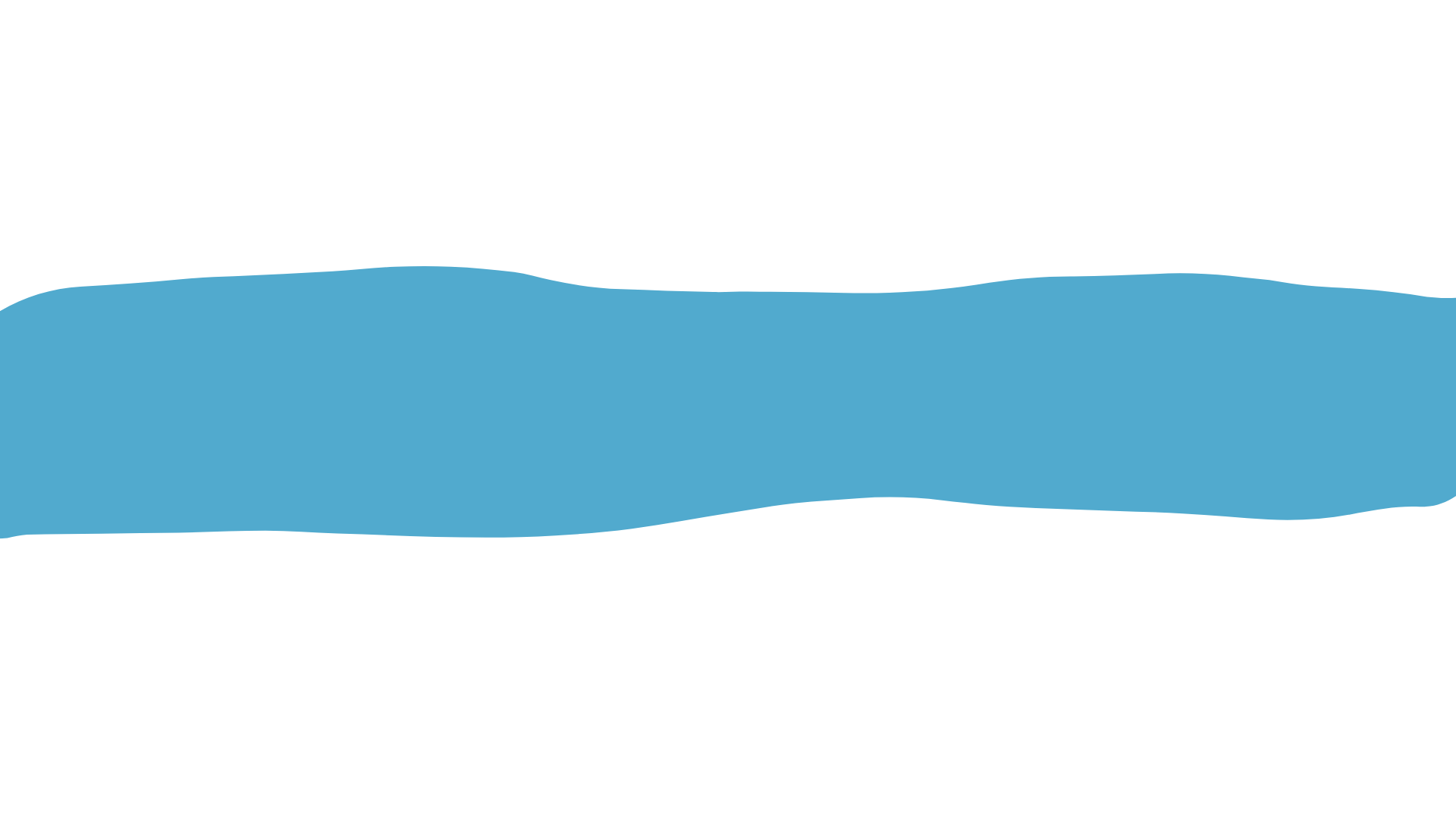 Tervezési és szervezési tevékenységek
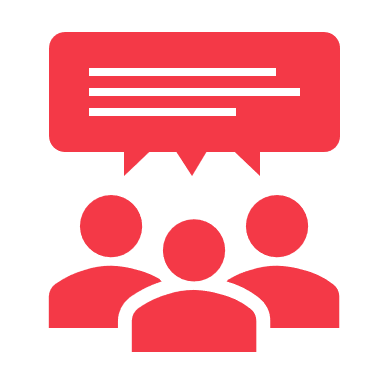 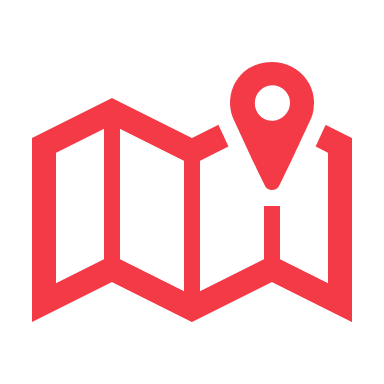 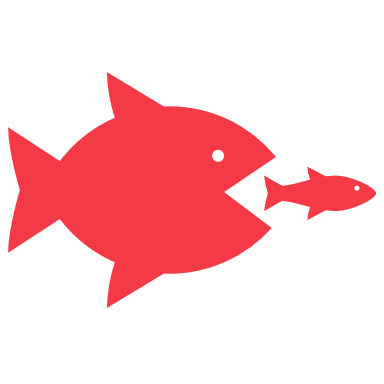 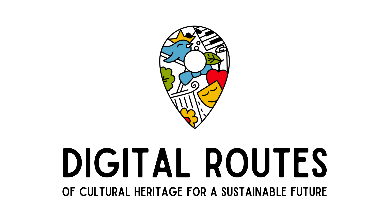 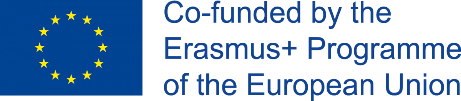 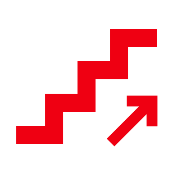 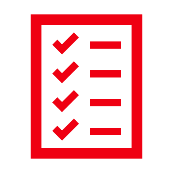 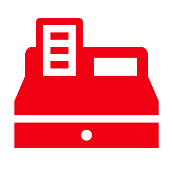 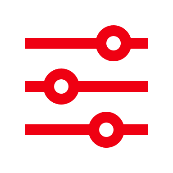 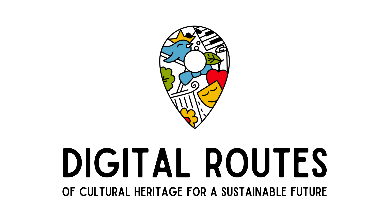 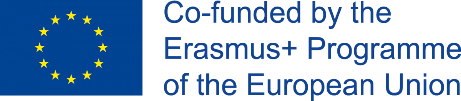 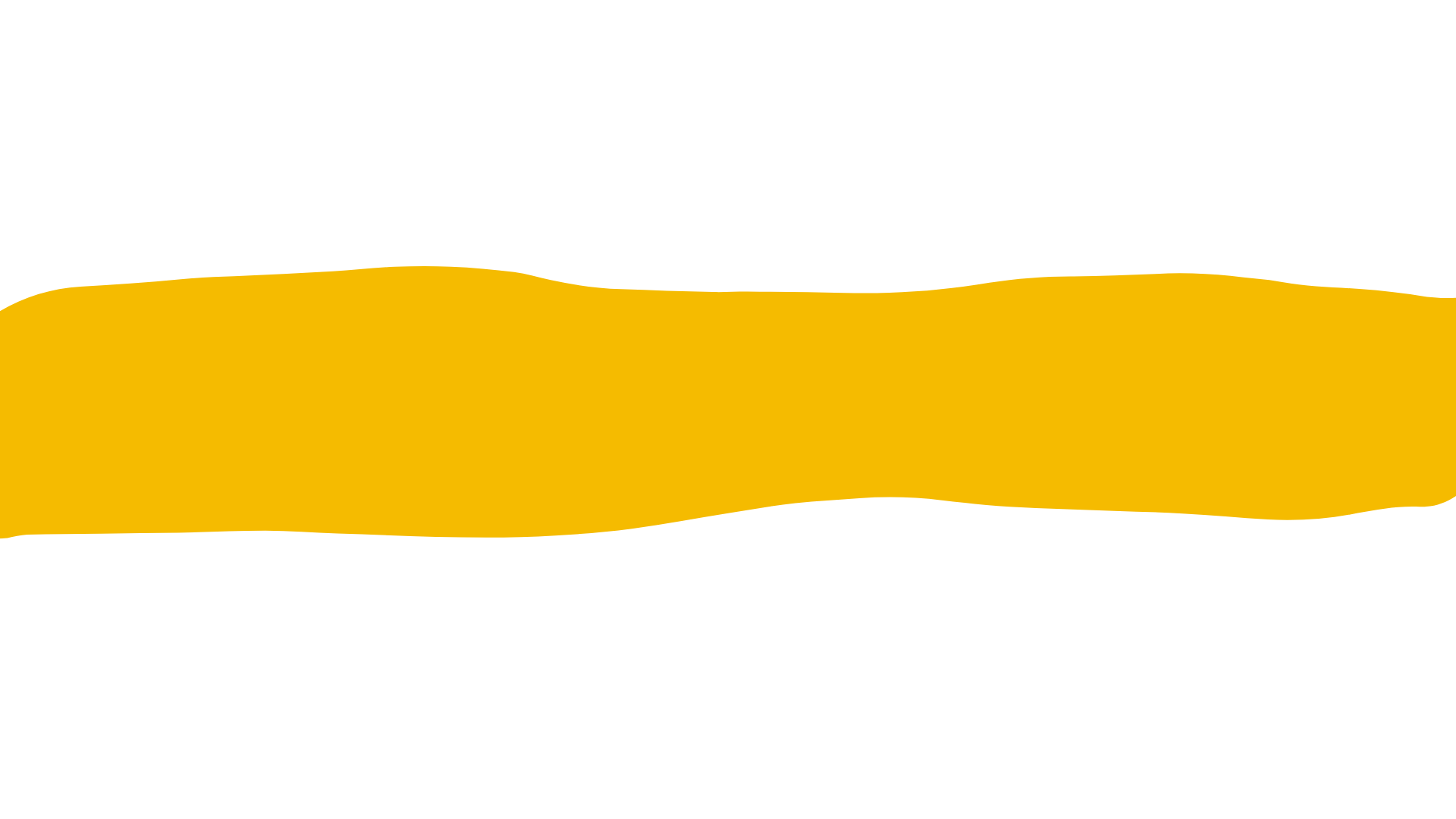 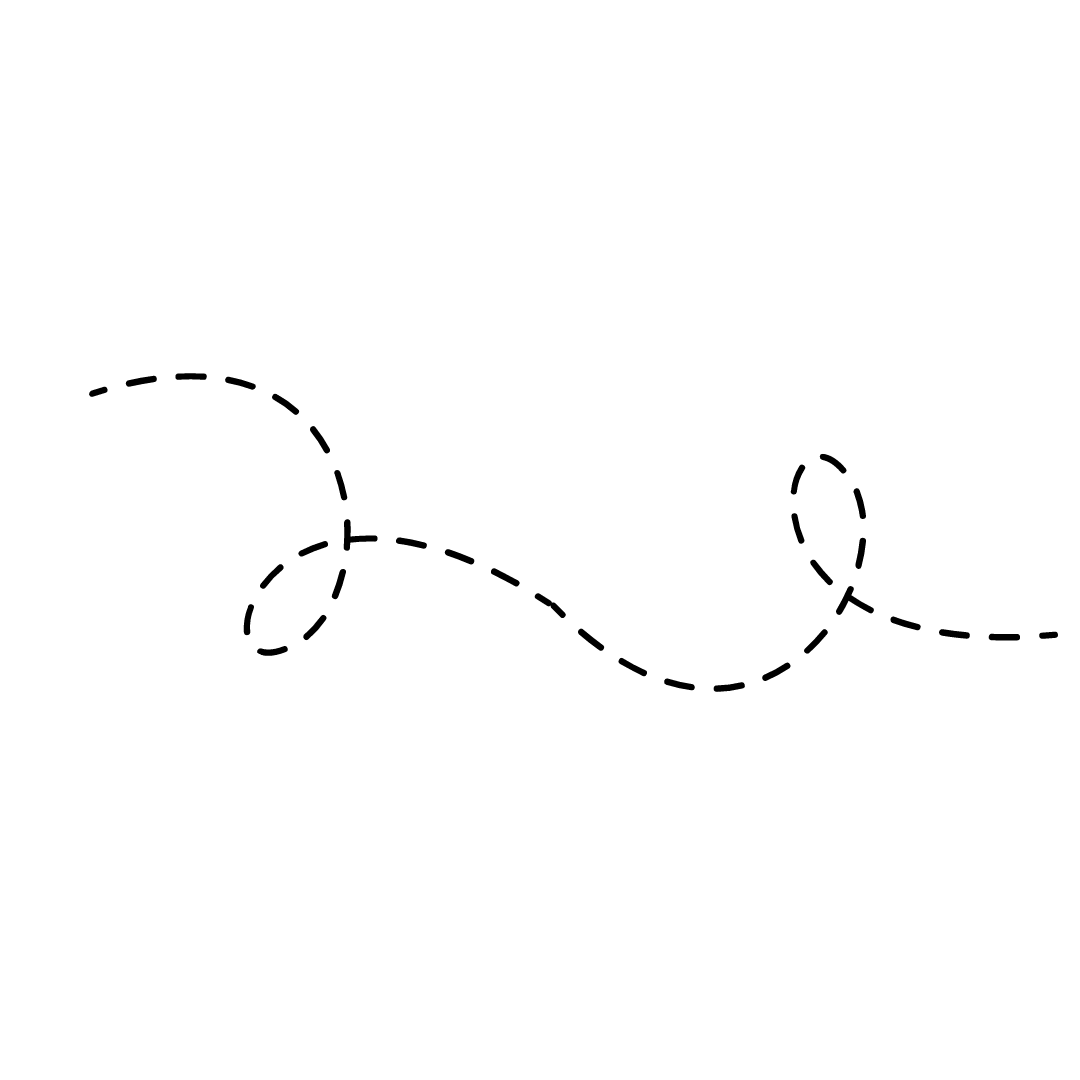 2. Téma 
- Ágazatokon átívelő együttműködés és hálózatépítés
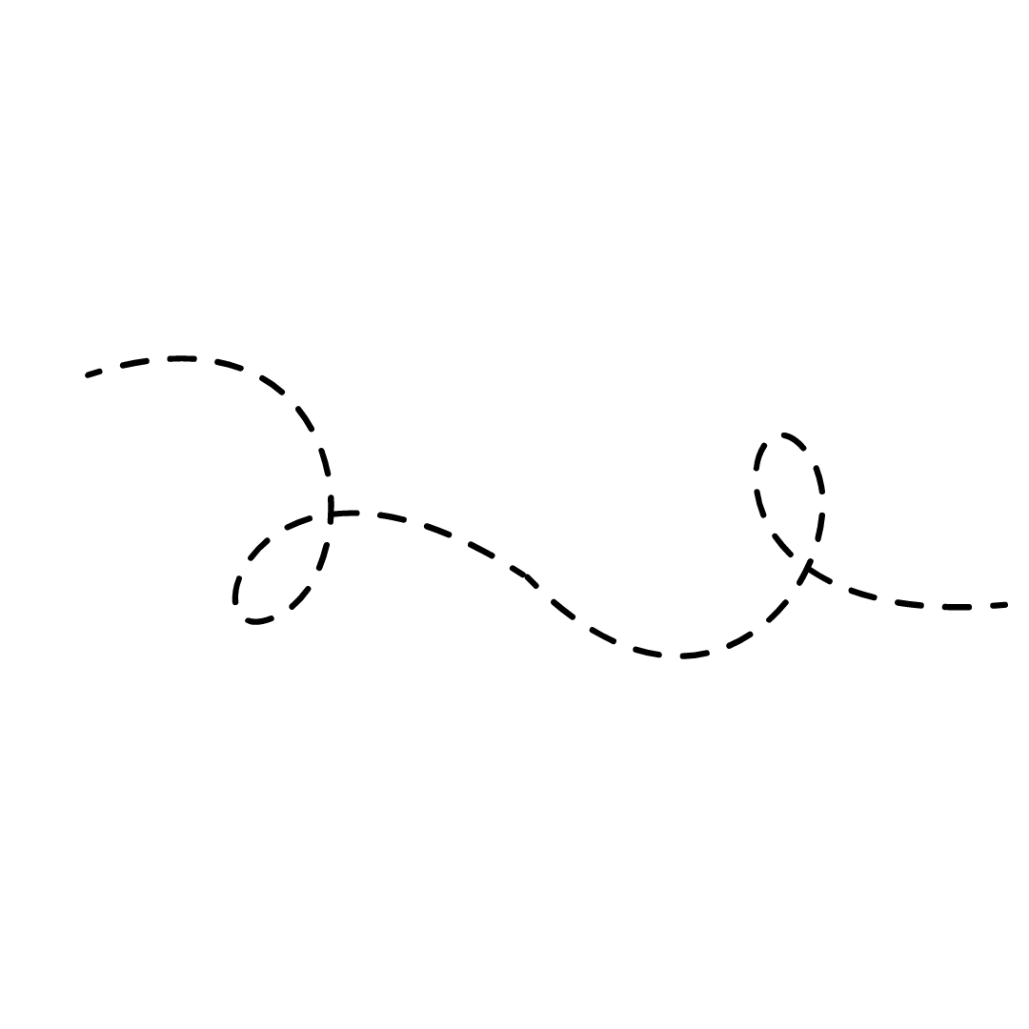 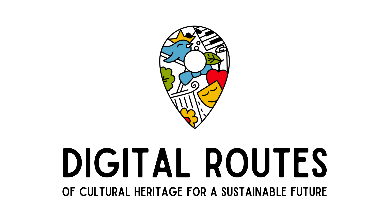 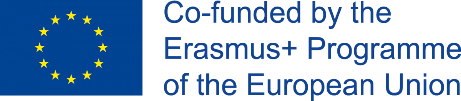 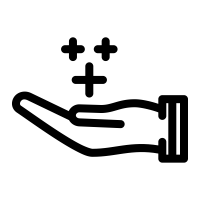 Az együttműködés és a hálózatépítés kölcsönösen összefügg egymással. A hálózatba való bekapcsolódásnak vagy egy új hálózat kezdeményezésének oka egy együttműködési mechanizmus kialakítása a cél elérésének érdekében.
Az ágazatokon átívelő együttműködésben és hálózatban való részvétel számos előnnyel jár: 
Javul a képessége arra, hogy saját kapacitását meghaladóan kezelni tudja a bonyolult helyzeteket,
Az erőforrások összerakása,
A beavatkozás mértékének és terjedelmének növelése.
Megosztott költségek és kockázatok a hálózat tagjai között;
Az információkhoz való fokozott hozzáférés és a tanulási hatások;
Pozitív jóléti hatás;
Lehetőségek esetén a cselekvés, fenyegetés esetén a reakció sebességének növelése.
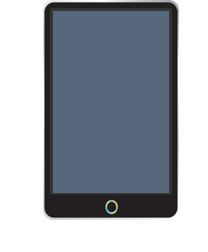 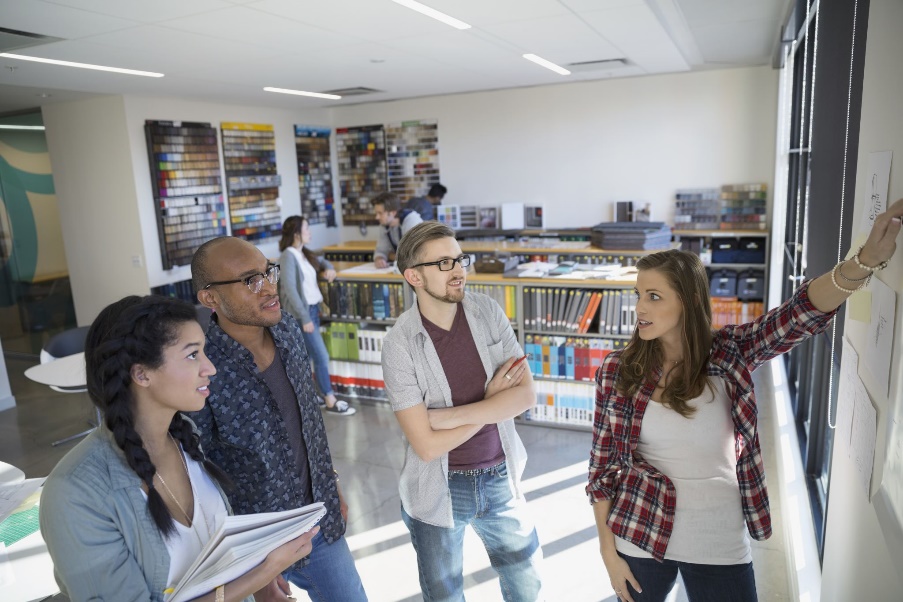 10 lépés az együttműködés és a hálózatok létrehozásához (I) :
05
04
új hálózat kidolgozásakor kezdettől fogva mérlegelje a hálózat típusát, melyik  illeszkedik a legjobban a célokhoz és a kontextushoz
03
amikor egy meglévő hálózathoz csatlakozik, legyen tisztában a hálózat típusával és tartsa be annak szabályait
02
Ítélje meg egy új hálózat létrehozásának vagy egy meglévő hálózathoz való csatlakozásának szükségességét
01
értékeje a meglévő hálózatok helyi, regionális, nemzeti és nemzetközi összefüggéseit, amelyek illeszkedhetnek a saját célkitűzésekhez
mérje fel az együttműködés és a hálózatok iránti valós szükségleteket és a kapcsolódó célkitűzéseket
10 steps to establish cooperation and networks (II):
10
09
Amikor kilép a hálózatból, próbáljon kapcsolatot tartani a hálózat valamelyik tagjával.
08
Ha a hálózat nem tudja elérni a várt előnyöket , akkor megfontolandó a hálózat elhagyása, azonban szükséges a hálózat elhagyásának költségei és teljes következményeinek komoly értékelése.
07
Időről időre értékelje a hálózat által nyújtott előnyöket, és ha már nem relevánsak, próbálja meg az egész hálózatot jobb teljesítményre ösztönözni .
06
Tartsa életben az együttműködést és az egész hálózatot kommunikáció segítségével, és keresse a hálózat tagjainak közös céljait.
Mindig határozzon meg világos célokat, és határozza meg a hálózatban való részvételhez rendelkezésre álló időt és egyéb erőforrásokat.
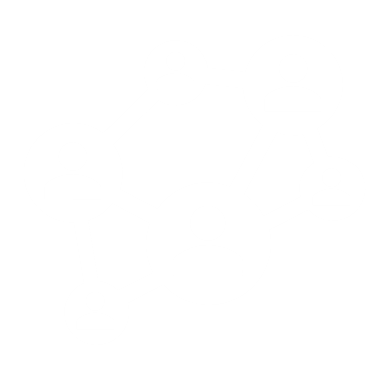 Hálózatok típusai
A hálózatok elvileg egyenlő jogokkal rendelkező autonóm társadalmi szereplők társulásai, azonban a hálózatoknak különböző típusai vannak:
Határ
Földrajzi hatály
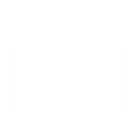 helyi , regionális, nemzeti és globális.
A hálózatok nyitottságuk és zártságuk mértéke szerint különböznek egymástól.
Szervezeti felépítés
Felépítés és erőviszonyok
A rendkívül informális, rugalmas és bizalmon alapuló kapcsolatoktól a formálisabb és merevebb kapcsolatok felé.
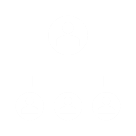 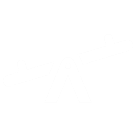 Az egyenlő jogoktól és a kölcsönös segítségnyújtástól az ellenőrzött hálózatig, amelyet egy vagy több „zászlóshajó” tag vezet.
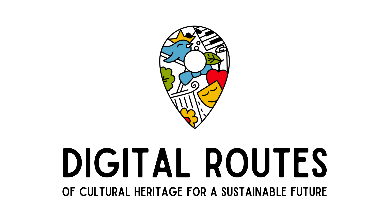 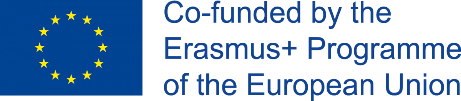 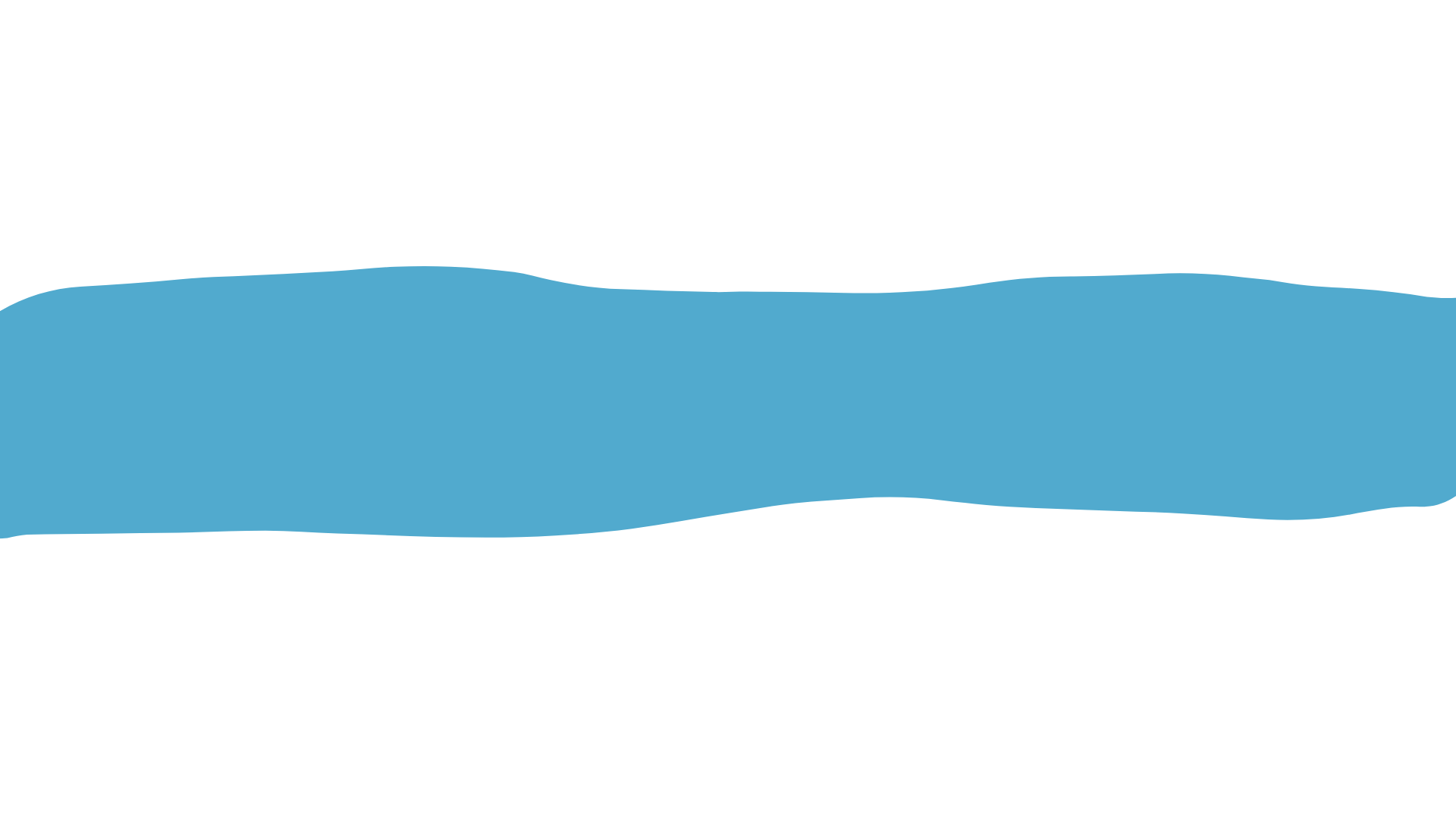 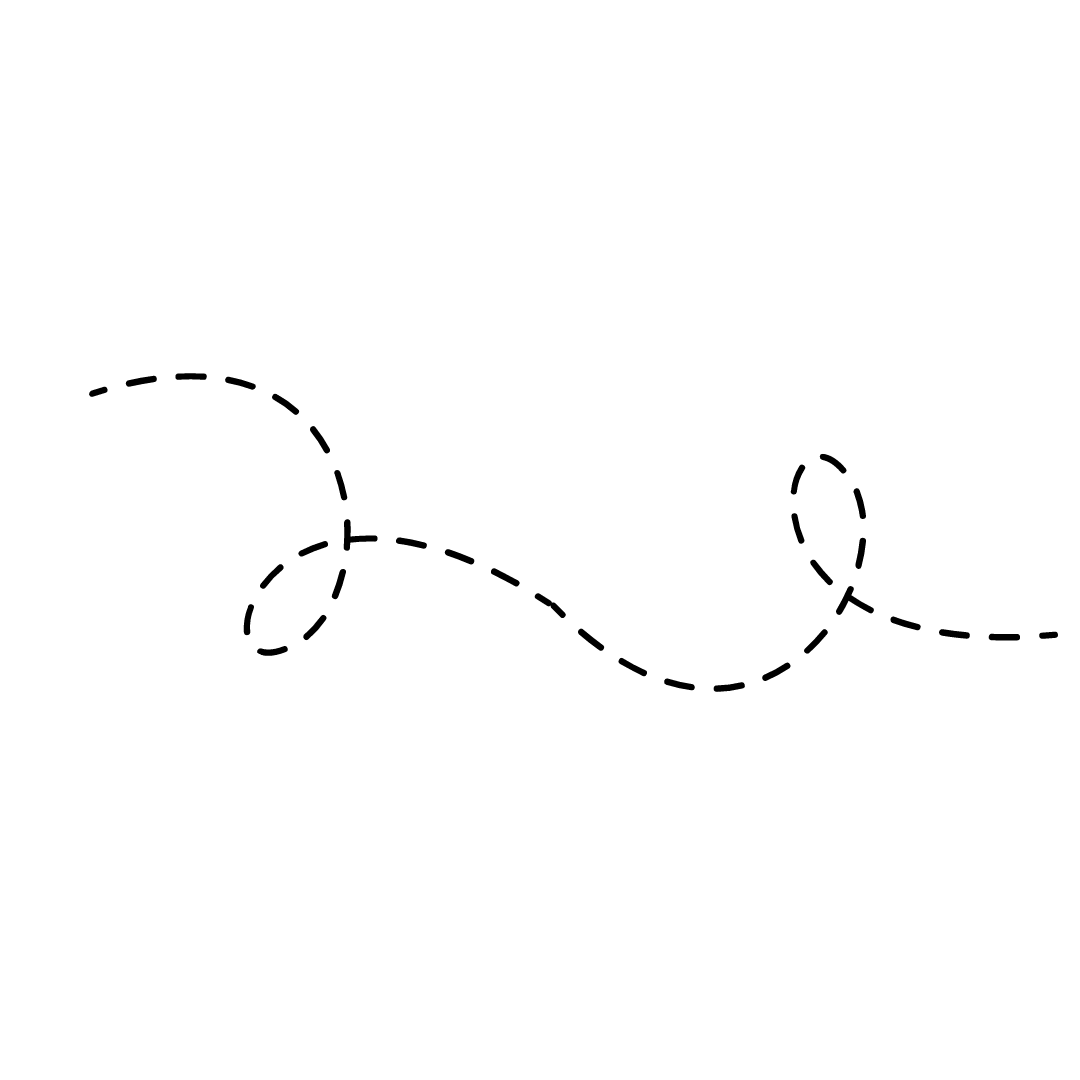 3. téma
Etika és fenntarthatóság a kulturális turizmusban
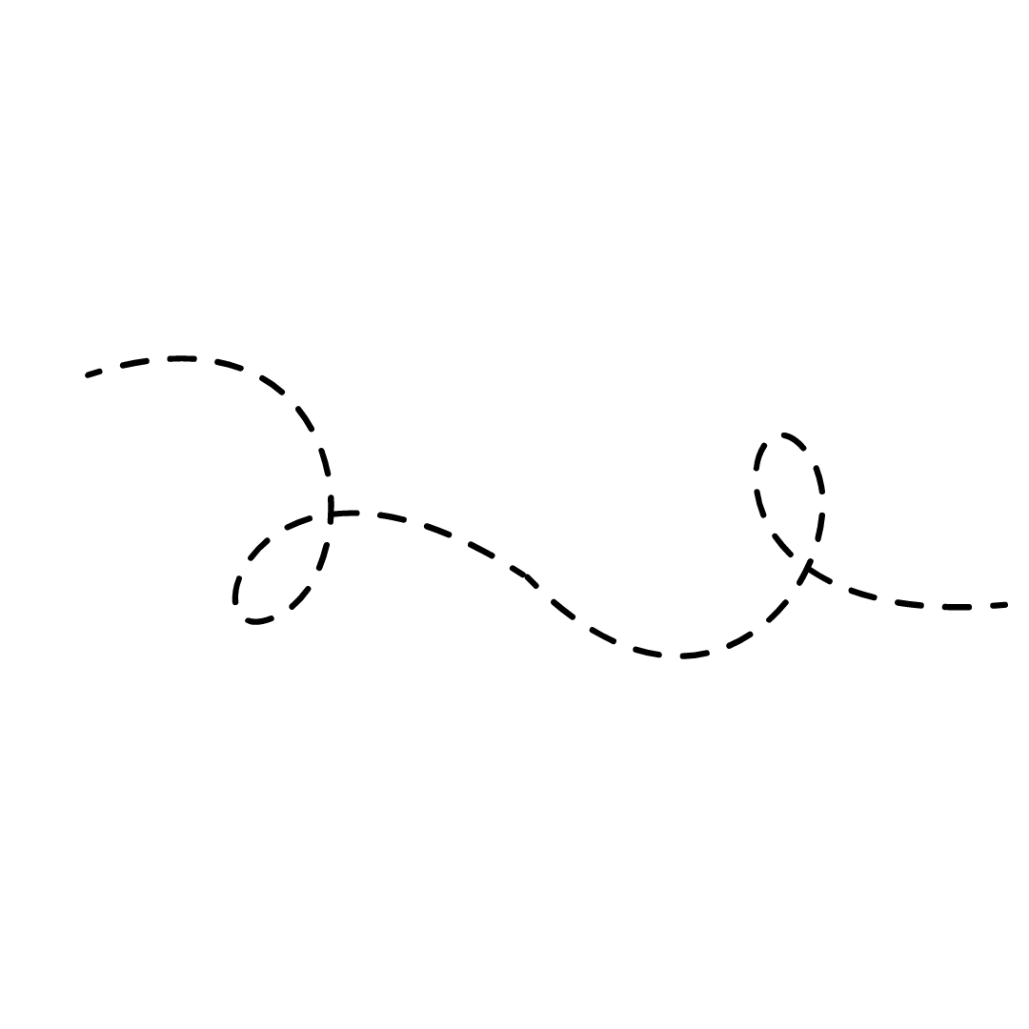 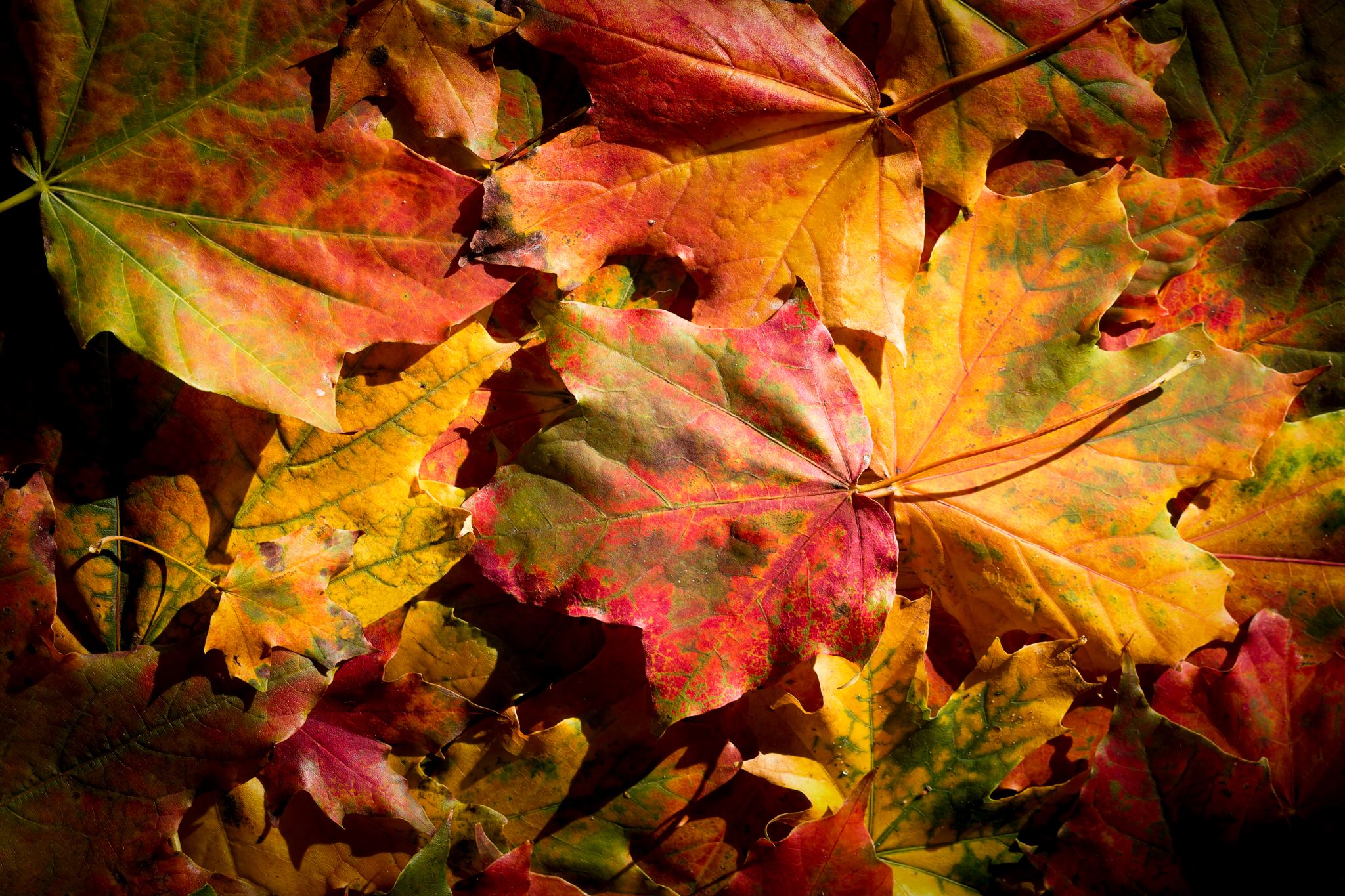 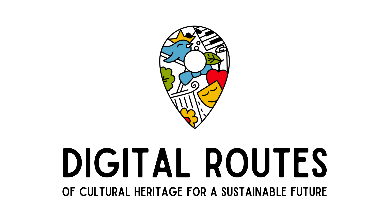 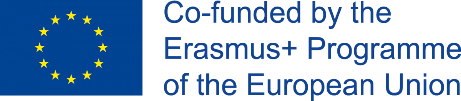 A fenntarthatóság és az etika koncepciója a turizmusban az összetevők széles spektrumát integrálja:
k
Természetes környezet
Helyi közösségek a helyszín részeként
Szállítás a célállomás felé és a helyszinen belül
Tisztességes kereskedelem a helyszínen kívüli közösségekkel kapcsolatban
A helyszín társadalmi és kulturális összetevője
A helyszín gazdasági összetevői
Turisták és tanulási tapasztalataik
Fenntartható kulturális turizmus
A fenntartható kulturális turizmus a kulturális örökség és a turisztikai tevékenységek integrált kezelése a helyi közösséggel együttműködve, amely társadalmi, környezeti és gazdasági előnyöket teremt minden érintett számára, a tárgyi és szellemi kulturális örökség megőrzése és a fenntartható turizmus fejlesztése érdekében (Forrás: Sustainable Cultural Tourism Open Method of Coordination working group, 2018).
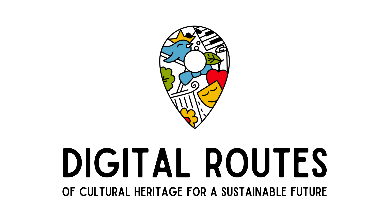 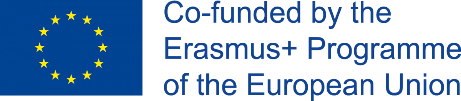 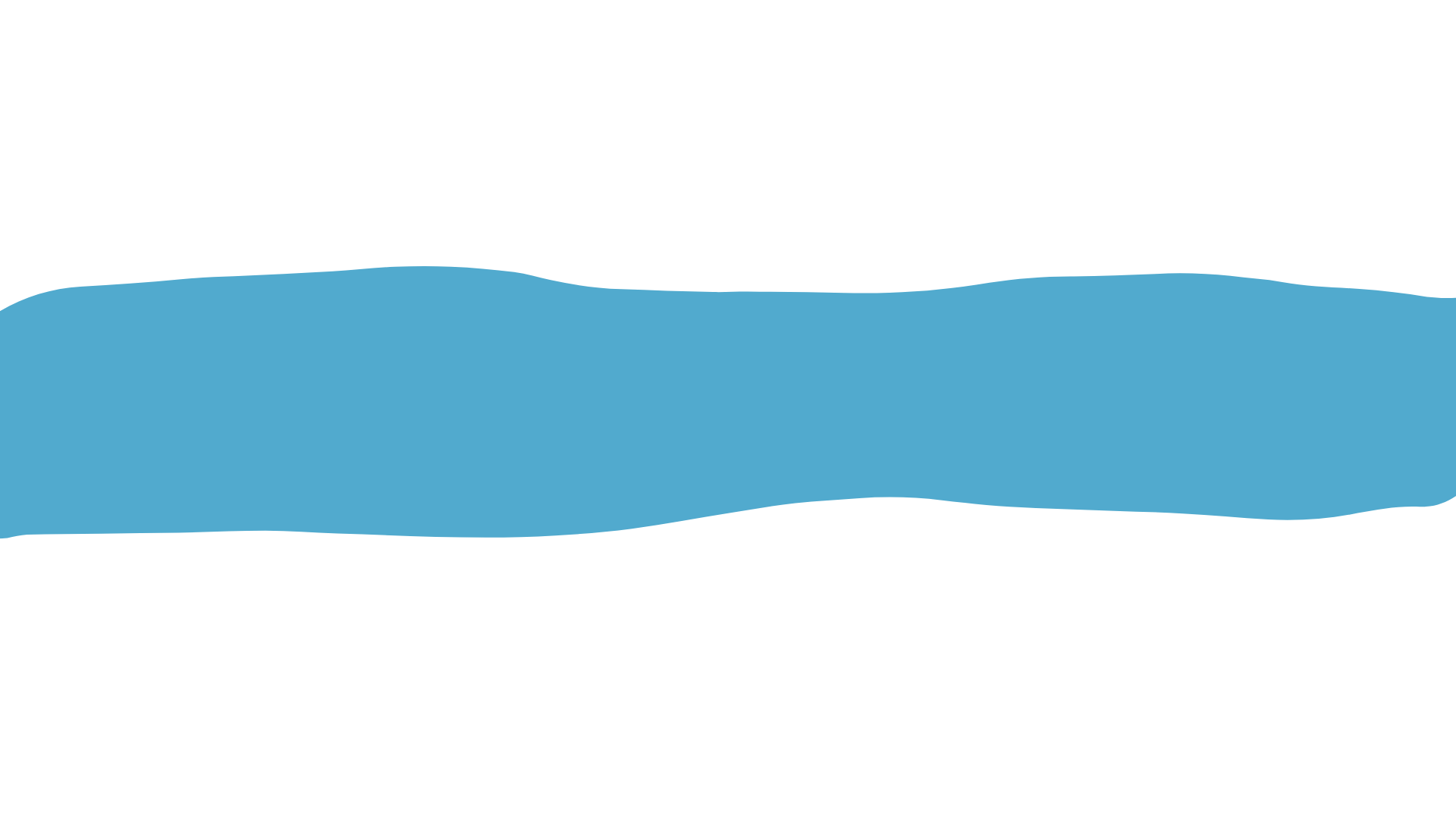 Etikai és fenntarthatósági kódex vállalkozók számára (I)
Erőfeszítés a termék kifejlesztéséért egy új feltörekvő helyszínen;
Hosszabb tartózkodást és utószezoni látogatást magában foglaló turisztikai termékek fejlesztése; 
Professzionális desztinációmenedzsment szervezet (DMO) kialakításának támogatása;
Fenntartható, tanúsított úticél megszerzésére irányuló általános cél támogatása
Konzultáció a helyi közösségek tagjaival az autentikus kulturális örökség élményeinek kialakítása érdekében;
A tárgyi és szellemi örökség integrálása a kulturális turisztikai termék tervezésébe;
A helyi közösségek, különösen a fiatalabb generációk aktív bevonását biztosító kreatív módok felfedezése,
Pozitív munkakörnyezetet , és állandó vagy hosszú távú állás biztositása a szezonon kívül;
Bekapcsolódás a kulturális turisztikai hálózatokba helyi, országos és nemzetközi szinten;
A megtermelt bevételek újra befektetésének átgondolása a helyi kulturális örökség helyszínének védelmébe, fejlesztésébe és fenntartására használható gyakorlatokba;
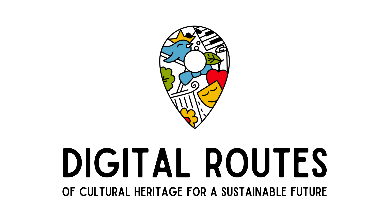 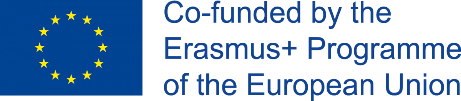 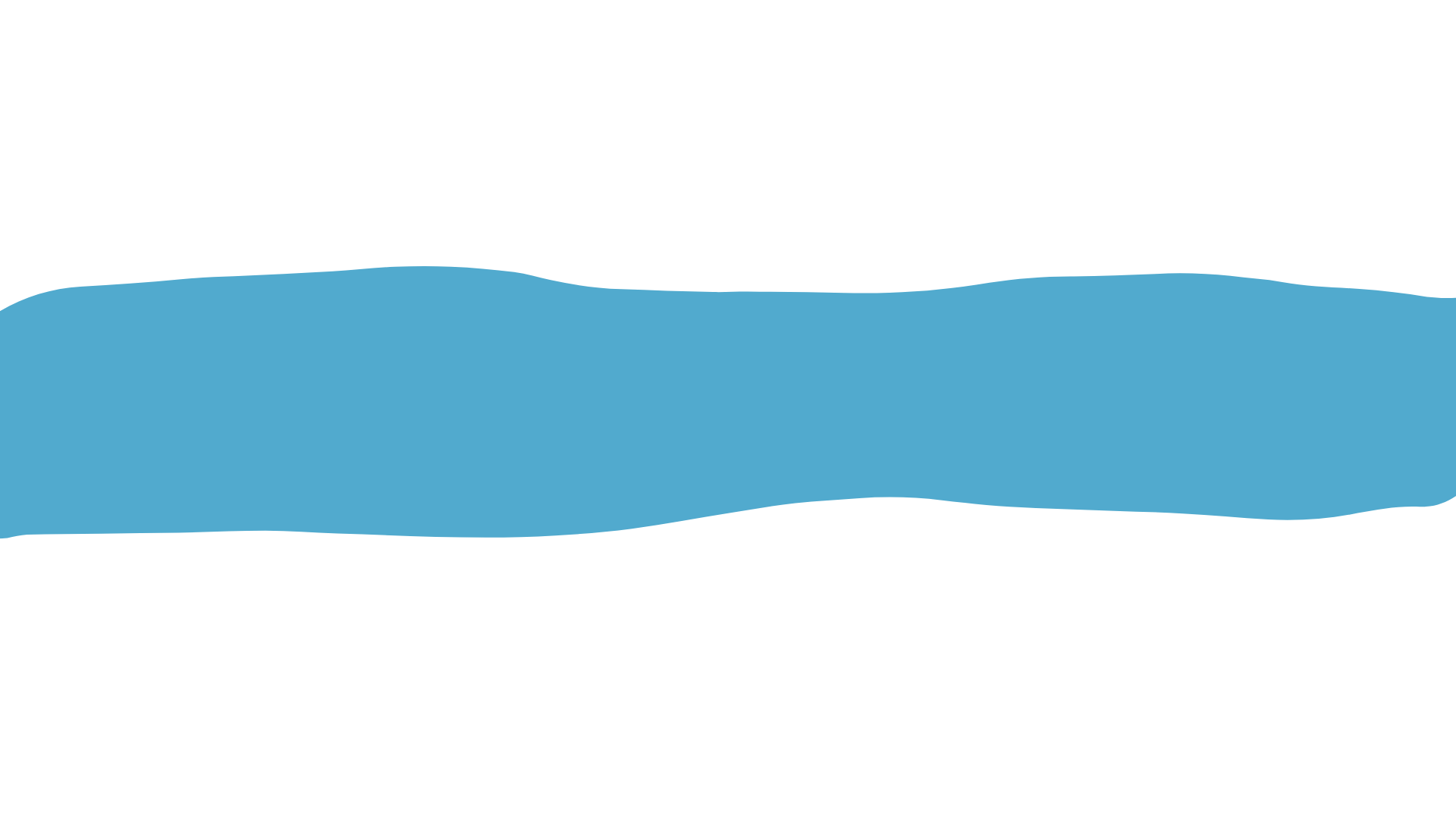 Etikai és fenntarthatósági kódex vállalkozók számára (II)
Olyan fenntartható turizmus tanúsítási rendszereket kell keresni, amelyek illeszkednek a termékhez, és azok alkalmazása a termékre /vállalkozásra;
Részvétel a felelős turizmusról szóló képzési programokban, és olyan személyzeti képzési programok kidolgozása, amelyek felhívják a figyelmet a fenntarthatóságra, a környezetvédelmi kérdésekre, a felelős turizmusra stb.
Turisztikai adatok gyűjtése és közzététele, hogy a helyi és nemzeti kormányok értékeljék, nyomon kövessék és feltérképezzék a területen tapasztalható változó dinamikát;
Amikor csak lehetséges, a célterület profillal és a látogatók hatásaival kapcsolatos, több tudományágat átfogó kutatásban való részvétel az adaptív menedzsment érdekében.
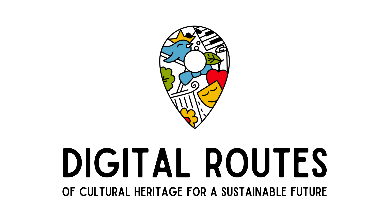 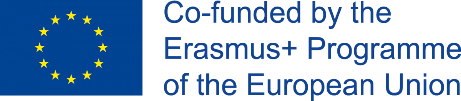 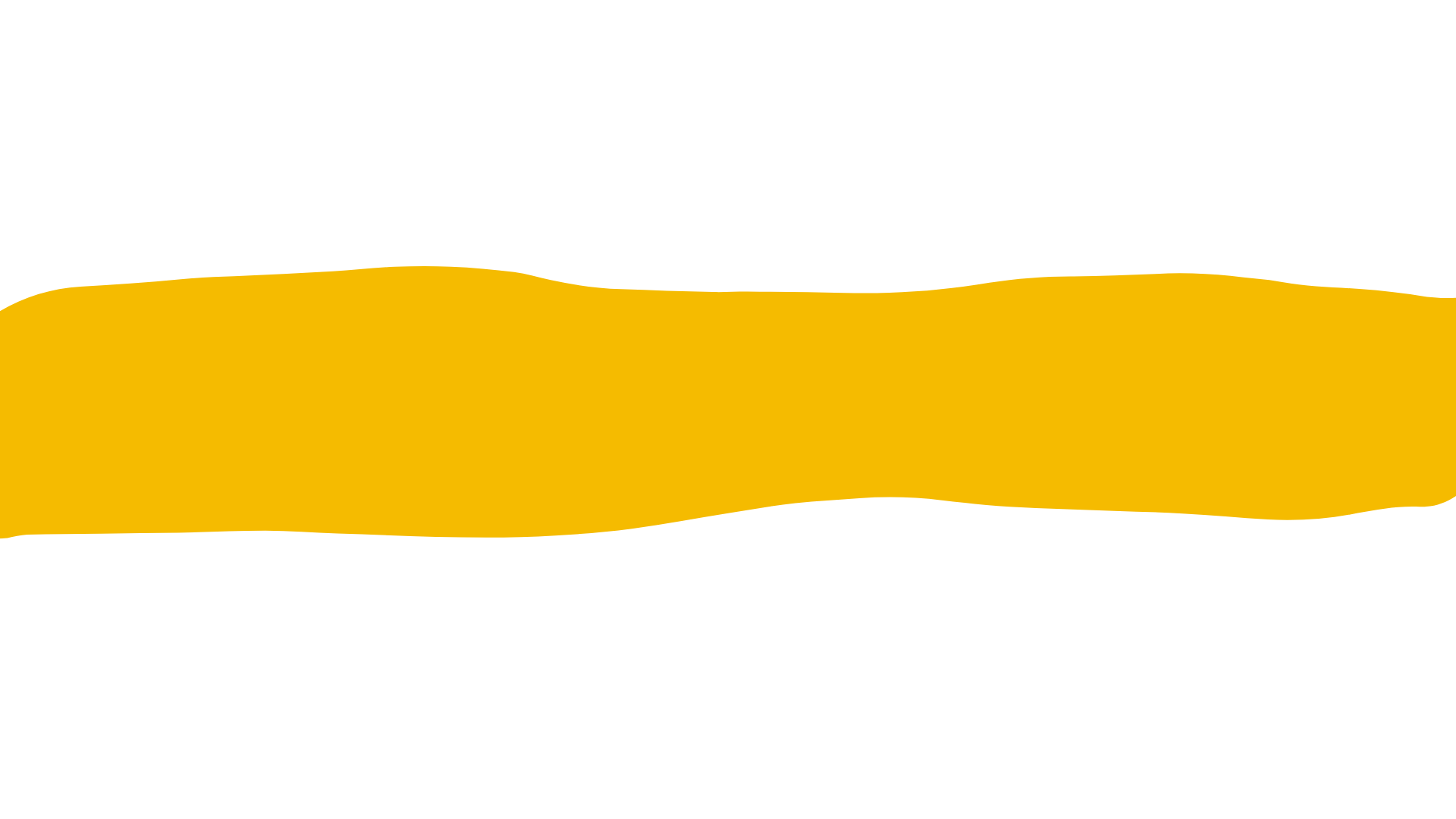 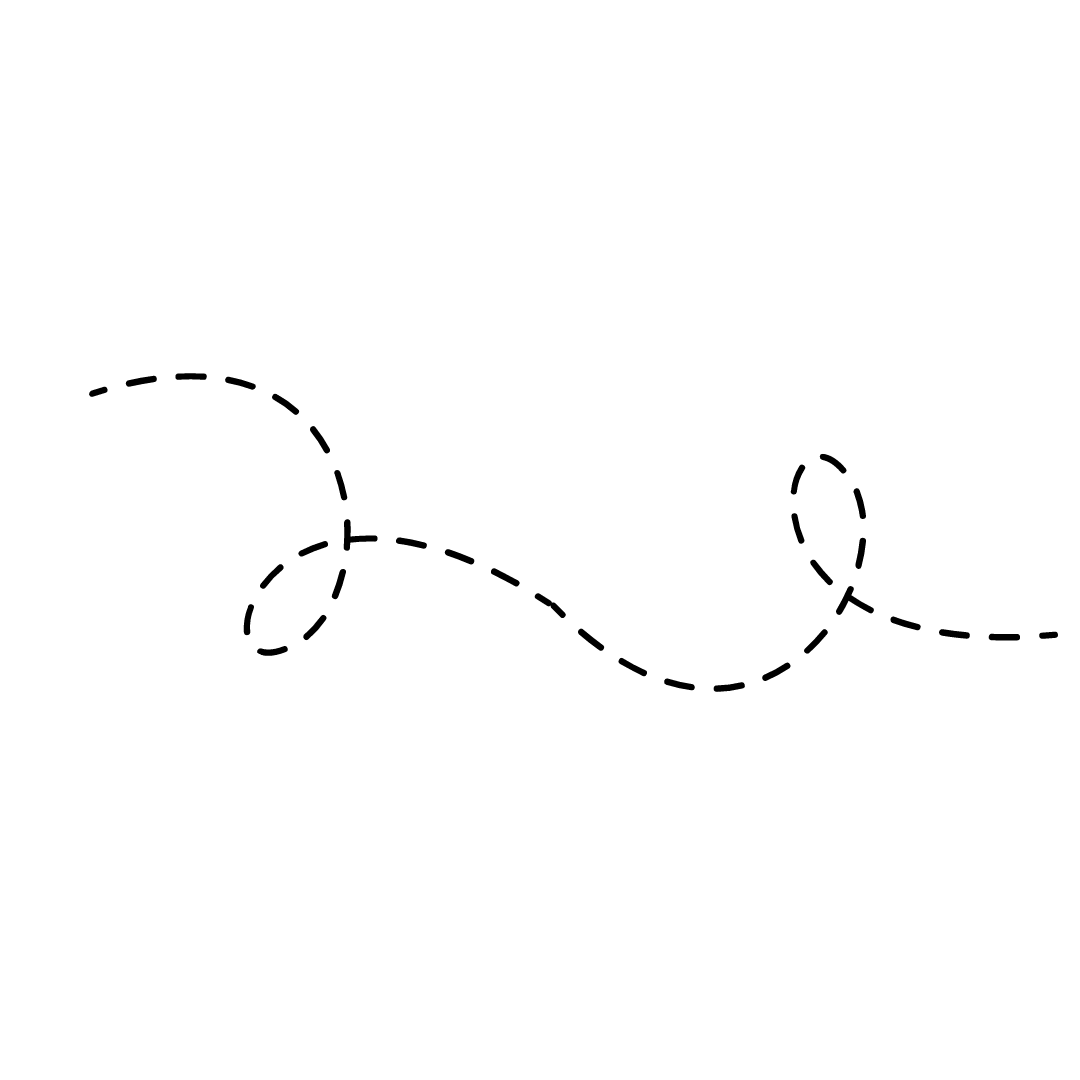 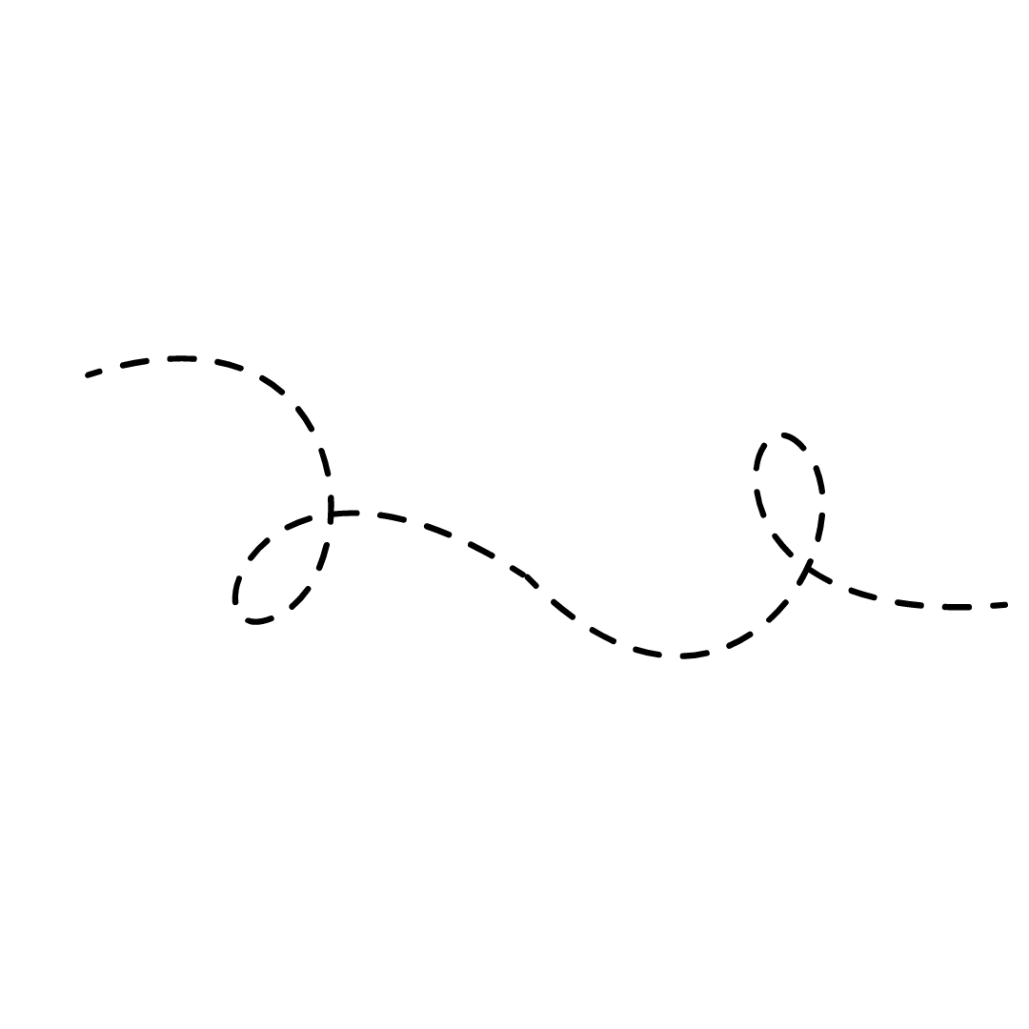 Következtetés
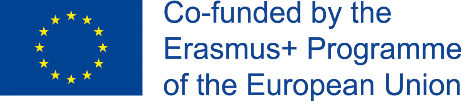 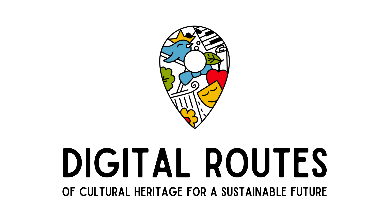 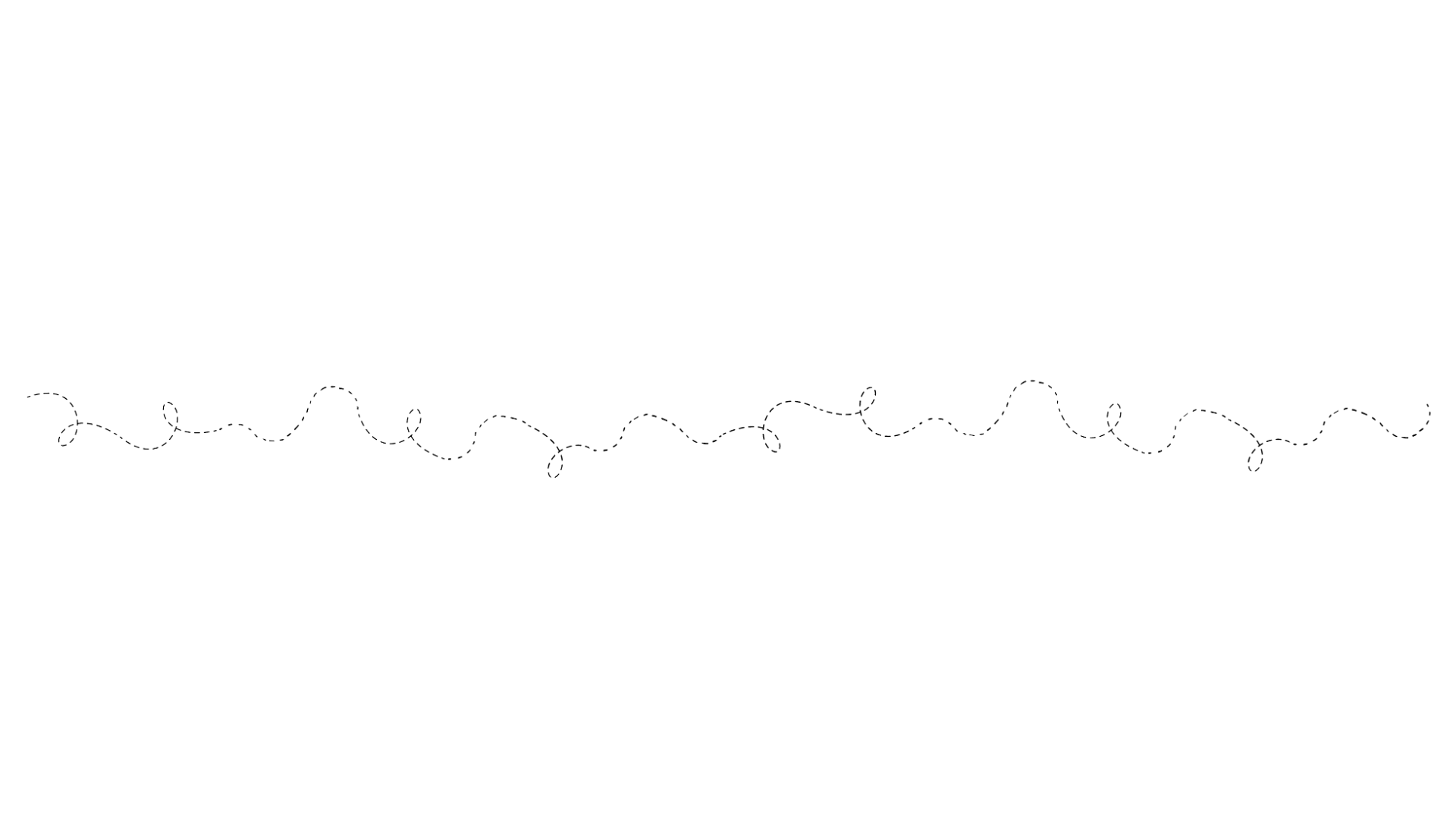 1. témakör: Rendezvények, tevékenységek tervezése és szervezése
3. témakör: Etika és fenntarthatóság a kulturális turizmusban
A rendezvények és tevékenységek tervezése és szervezése nagyon jó tervezést, sok munkát és elhivatottságot igényel.
Manapság a sikerek elérése érdekében nem lehet tervezni vagy cselekedni szilárd fenntartható és etikus gondolkodásmód nélkül.
2. témakör: Ágazatokon átívelő együttműködés és hálózatépítés
Az együttműködés és a hálózatépítés a siker kulcsa társadalmi, környezeti, és gazdasági céljaink eléréséhez.
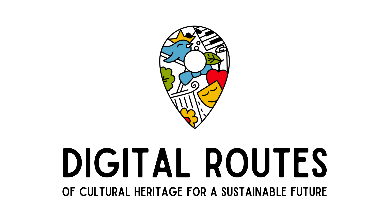 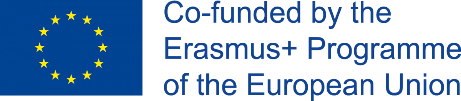 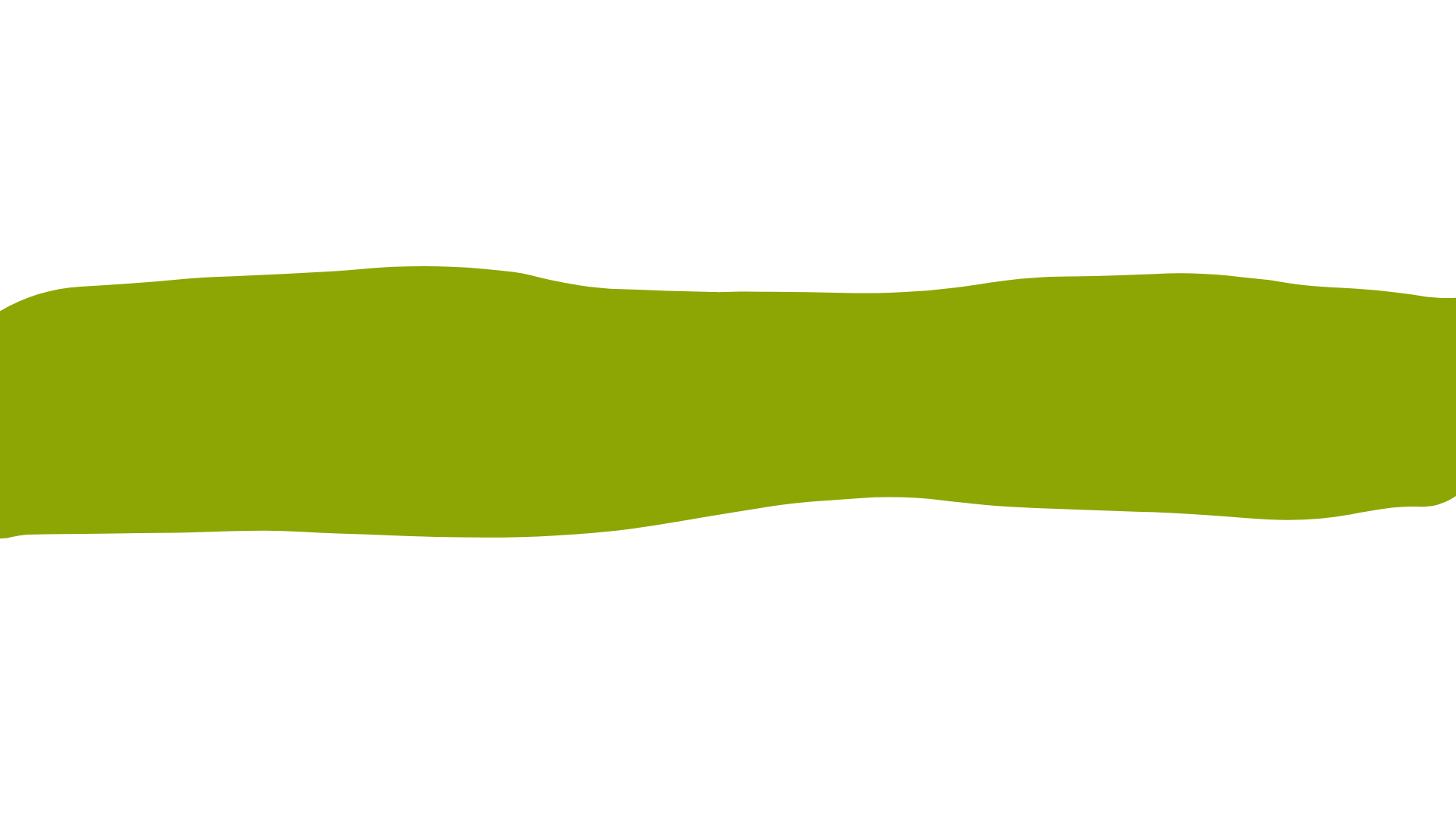 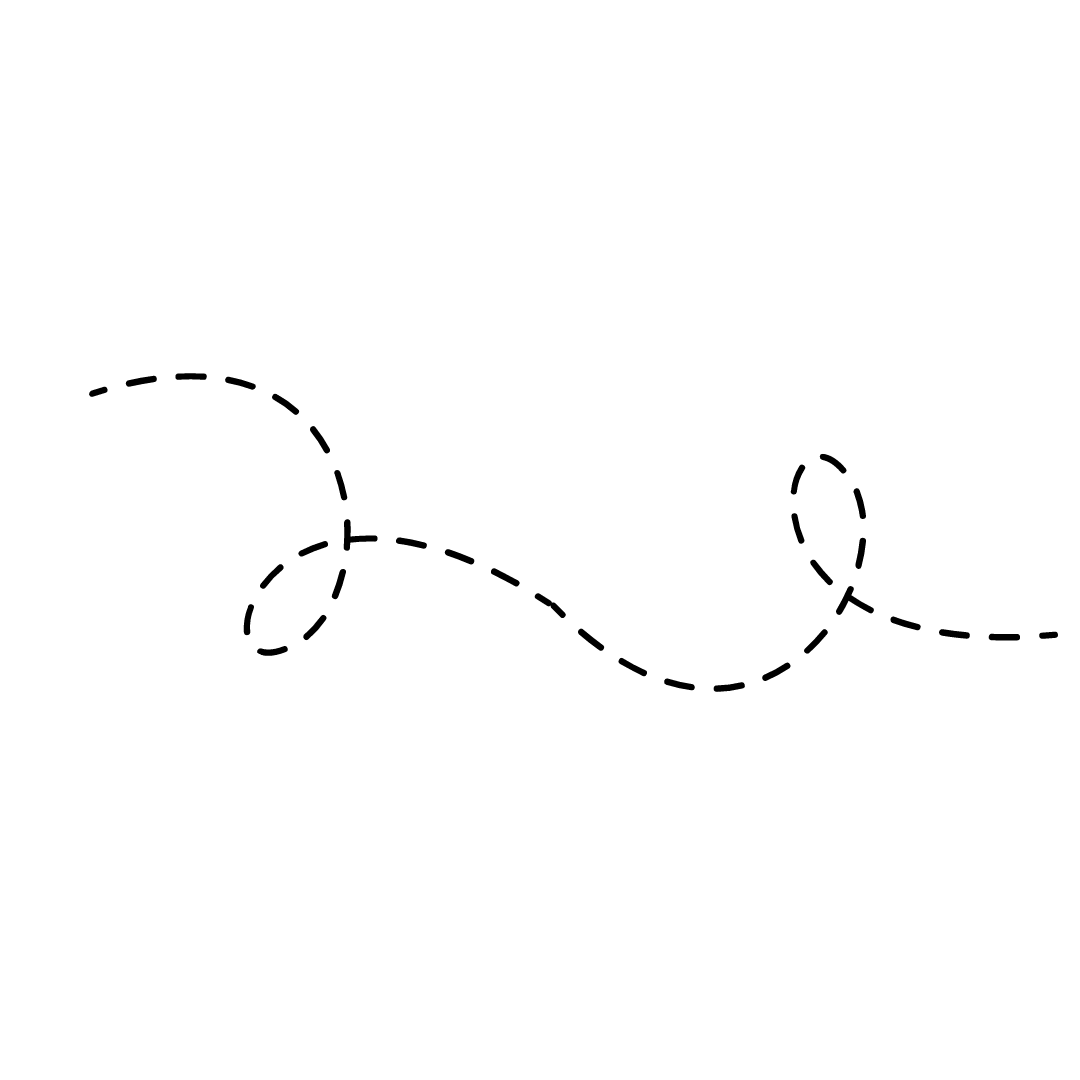 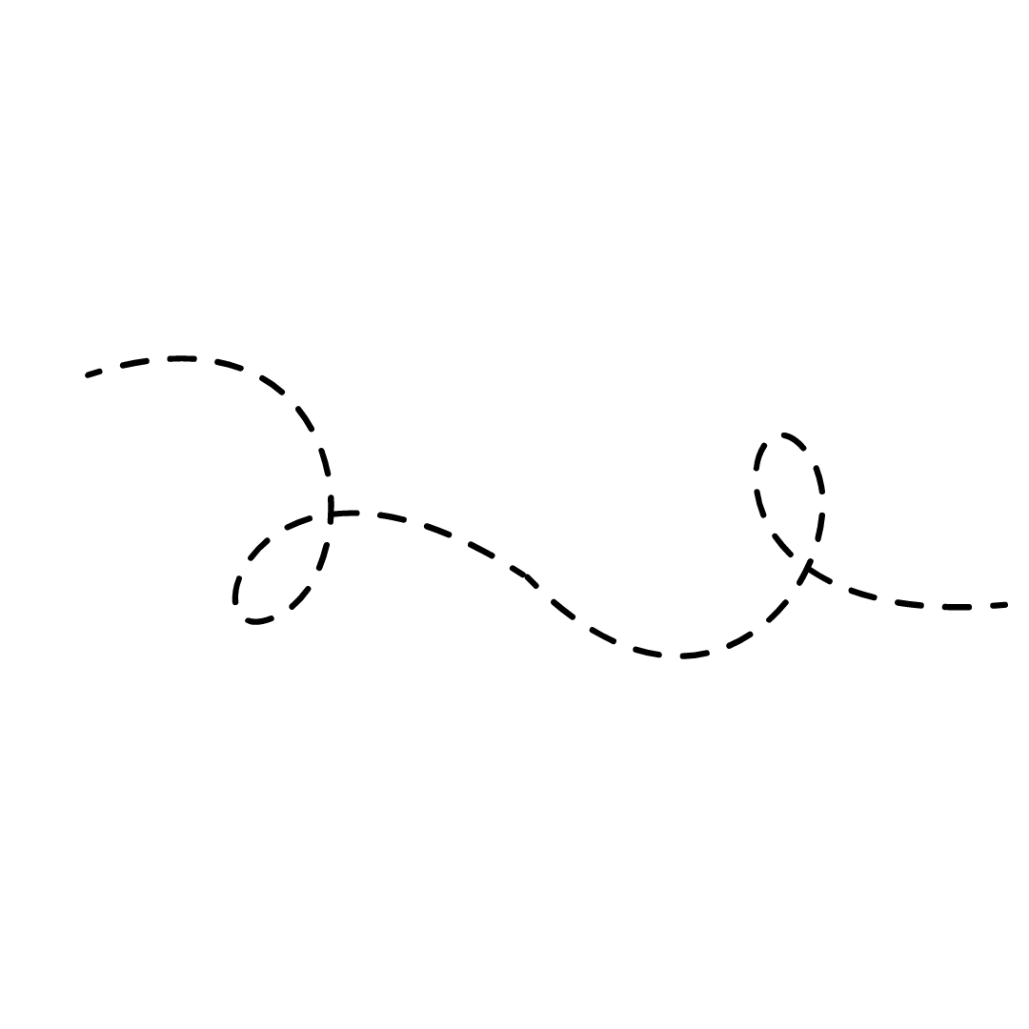 Bibliográfia
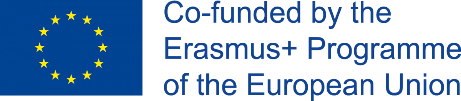 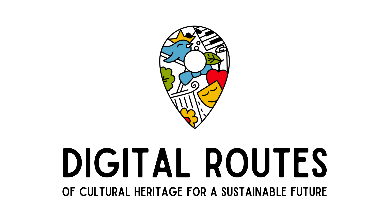 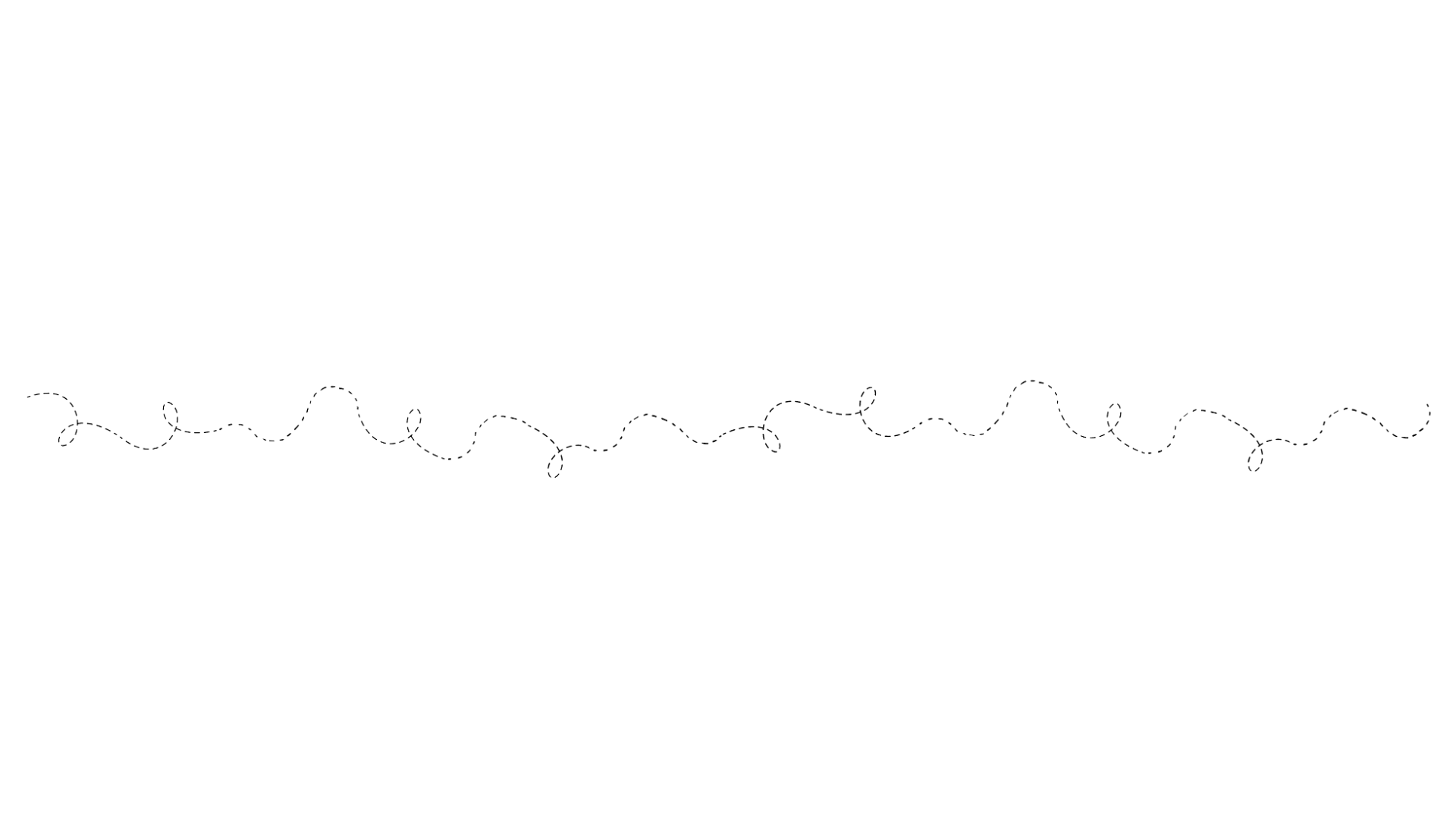 Schibany, A., Hämäläinen, T., Schienstock, G. (2000), Interfirm Co-operation and Networking: Concepts, Evidence and Policy, Organisation for Economic Co-operation and Development. Available at: https://www.oecd.org/science/inno/2100807.pdf.
European Commission, Sustainable  Cultural  Tourism. Available at: https://europa.eu/cultural-heritage/sites/eych/files/sustainable-cultural-tourism-recommendations_en5097.pdf?token=PsePI9T4
Kurmes, H., Anghel, M., Papuc, B. (2017), Drumeția montană: manual de bune practici pentru ghizi, Asociația de Ecoturism din România. Available at: https://asociatiaaer.ro/publicatii/
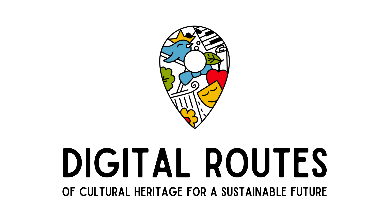 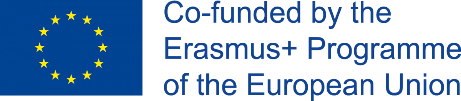 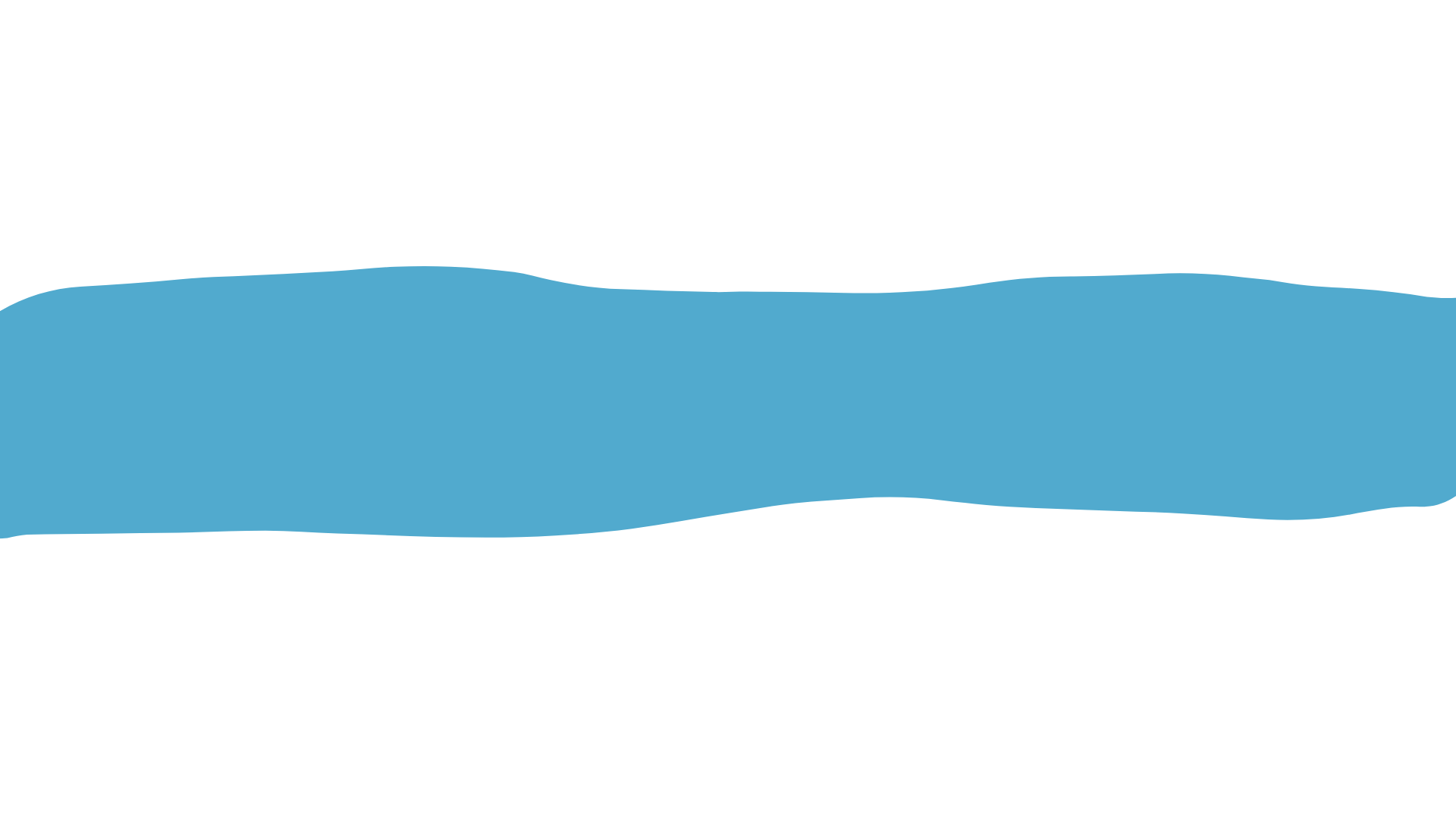 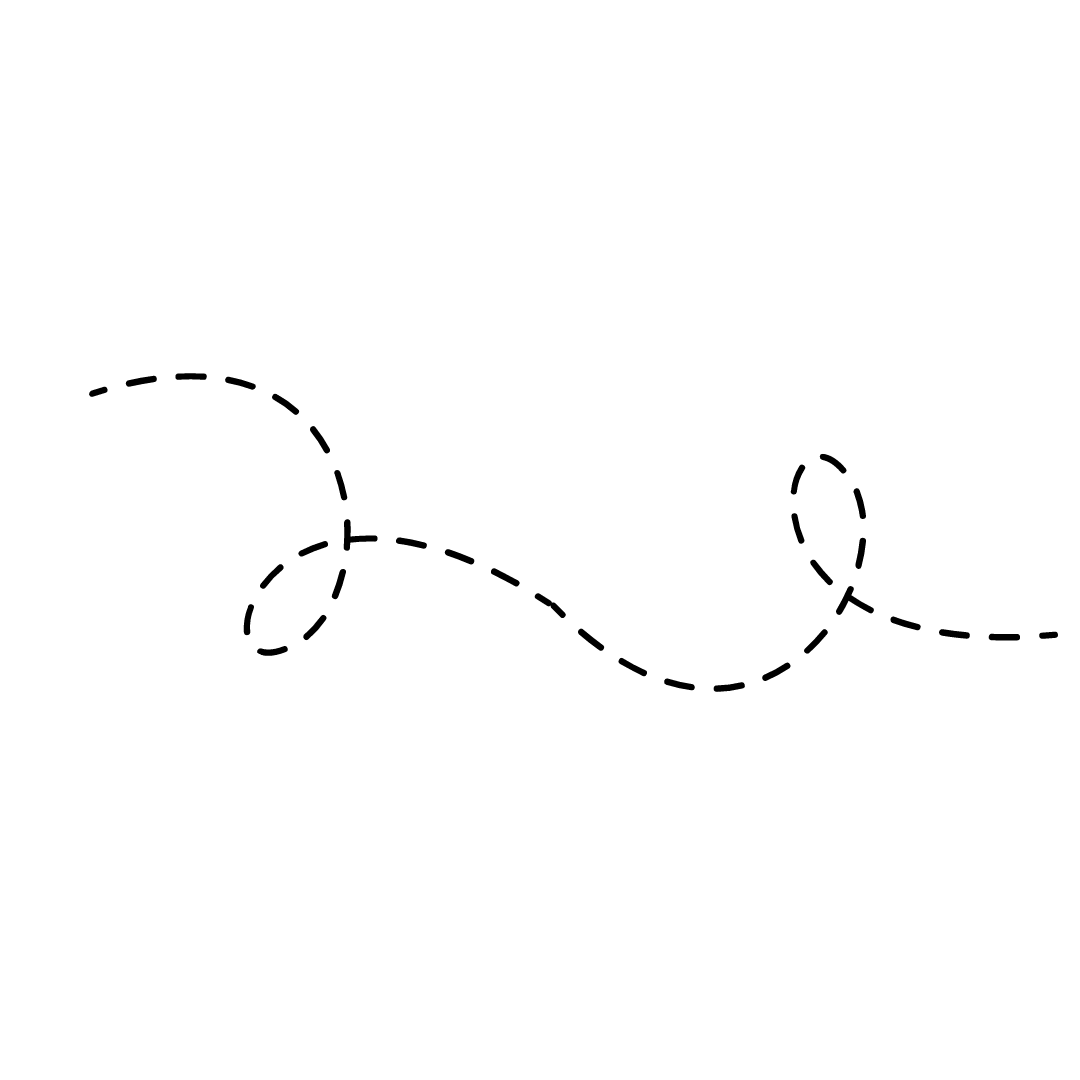 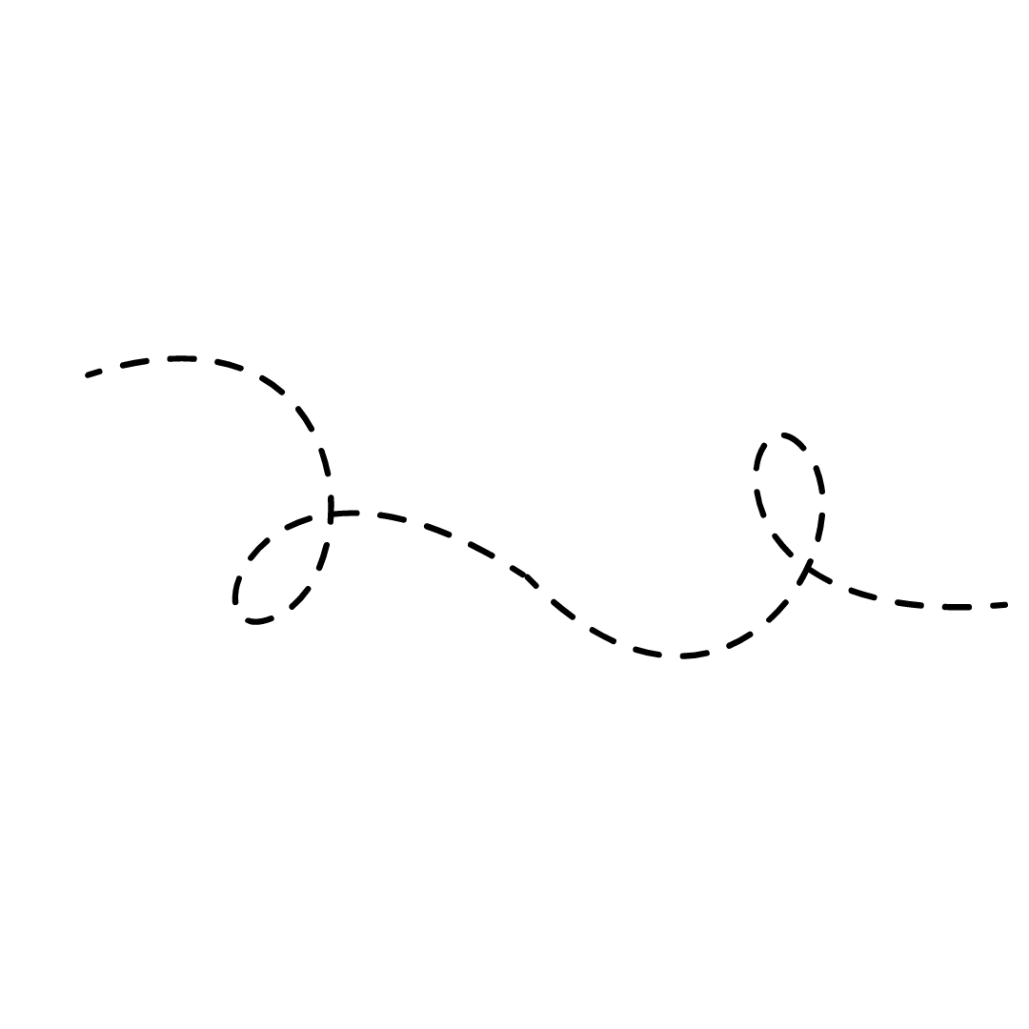 Modul forgatókönyv
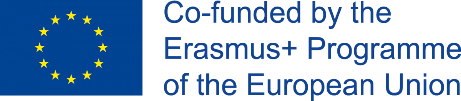 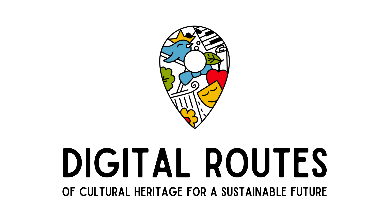 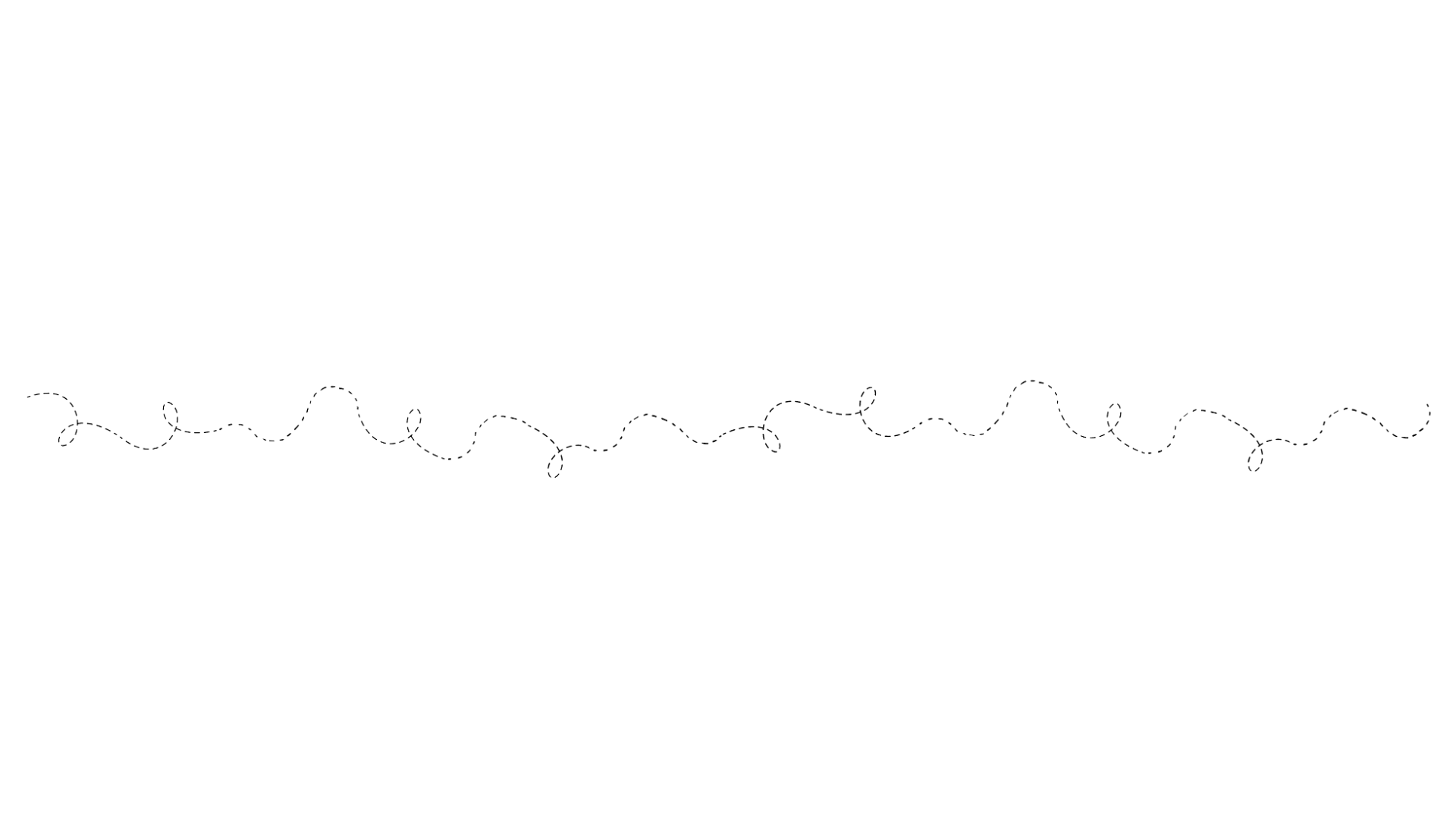 TOUR OPERATOR – FORGATÓKÖNYV
Mihai 27 éves és turisztikai diplomája van. Románia vidéki területéről származik, gazdag természeti és kulturális örökséggel, így tudja, hogy esélye van egy turisztikai vállalkozás fejlesztésére. A vállalkozás célja, hogy turisztikai programokat kínáljon a helyi természet és kultúra felfedezéséhez. A célpiaci szegmenst a nyugat-európai külföldi turisták képviselik , de erre a piacra nem olyan egyszerű bejutni.
Az első lépés a verseny által kínált lehetőségek felkutatása, majd egy adatbázis létrehozása a helyi erőforrásokról (turisztikai látványosságok, ösvények, éttermek, szálláshelyek, kézművesek stb.). Ezen információk alapján megkezdi a turisztikai programok elkészítését és a potenciális beszállítókkal való kapcsolatfelvételt. Végül kiváló minőségű promóciós anyagokat készít , hogy bizalmat keltsen a potenciális ügyfelekben (weboldal, brosúra).

A kutatás során két dolgot vesz észre, amelyek segíthetnek abban, hogy nagyobb esélye legyen a sikerre:
fontos, hogy egy olyan hálózat része legyen, ahol az övéhez hasonló vállalkozások működnek mert így könnyebben kapcsolatba léphet a potenciális ügyfelekkel, vagy akár részesülhet mások támogatásából és tapasztalataiból
és a nyugati piacokon a turisták nagyon érdeklődnek a fenntarthatóság iránt. Ezért igyekszik programjaiba beépíteni a fenntarthatósági szempontokat, és ezt a lehető legvilágosabban kommunikálni a honlapján.
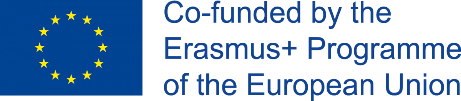 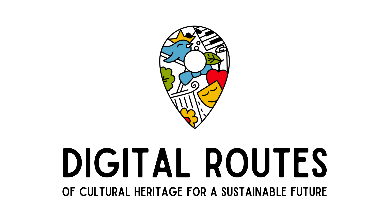 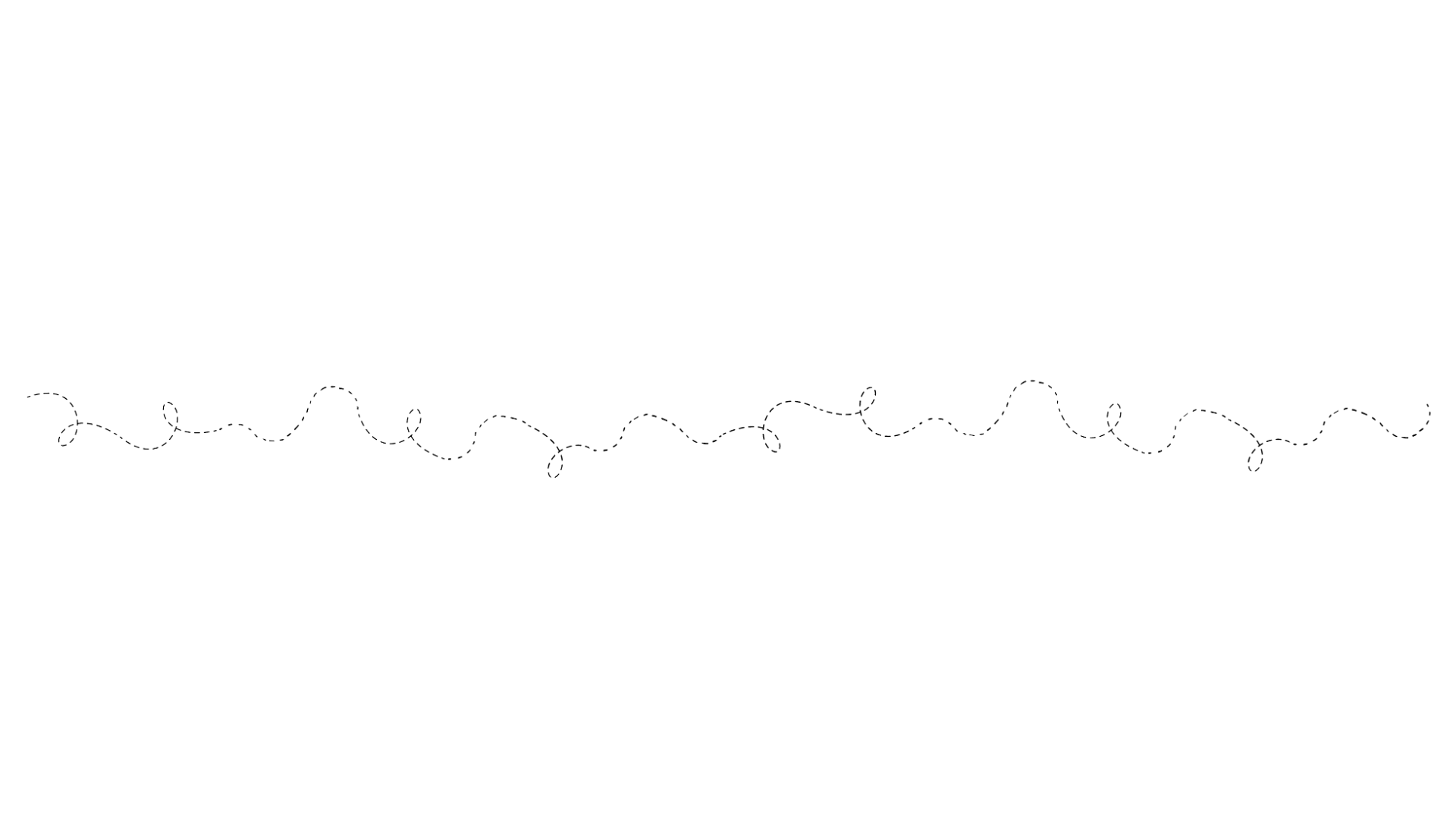 ÉRTÉKELŐ KÉRDÉS (I)

Ügyfelei igényeinek azonosítása érdekében Mihainak a következőket kell tennie:
a.	Ismerje meg a területét.
b.	Kutassa a versenytársait.
c.	Ismerje potenciális vásárlói korcsoportját, iskolai végzettségét, jövedelmét, preferenciáit stb.

2. Az alábbiak közül melyik elem nem a hálózathoz való csatlakozásból származó előny?
a.	Összetett helyzetek saját kapacitáson túli kezelésére való képesség.
b.	Saját tevékenységek vagy események létrehozása.
c.	Megosztott költségek és kockázatok a hálózat tagjai között

3. Egy hálózat határa, amelyhez Mihai csatlakozhat, a következőkre vonatkozik:
a.	A nyitottság és zártság aránya.
b.	A hálózat földrajzi határai.
c.	Az erőviszonyok a hálózaton belül.
Válaszok:1) c., 2) b. 3) a.
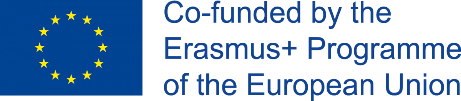 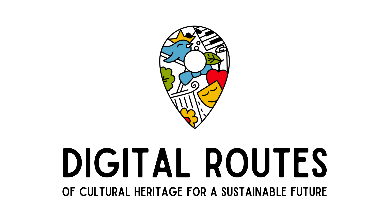 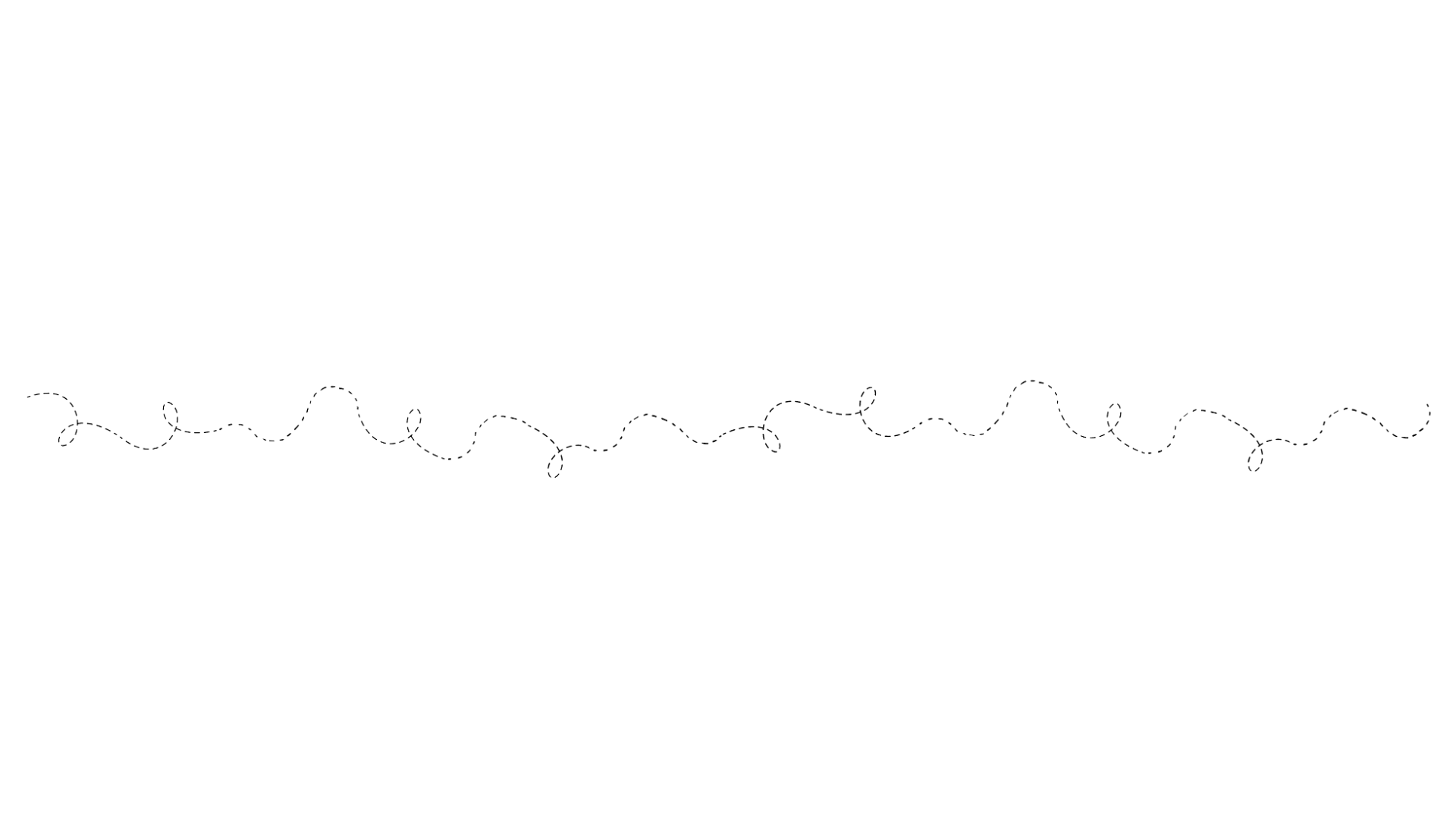 ÉRTÉKELŐ KÉRDÉS (II)

4. Soroljon fel legalább két intézkedést, hogyan segíthet Mihai a helyi közösségnek ?

5. Mint a fenntarthatóságra összpontosító utazásszervező, Mihainak a következő intézkedések közül kettőt kell belefoglalnia üzleti tervébe:
a.	Autentikus kulturális örökségi élmények kialakítása.
b.	Állítson be alacsonyabb árakat, mint versenytársai .
c.	Hosszabb otttartózkodások és látogatások a szezonon kívül.


Válaszok:
4) autentikus kulturális örökségi élmények kialakítása, a helyi közösségek aktív bevonása, pozitív munkakörnyezet, állandó vagy hosszú távú munkalehetőség keresése a szezonon kívüli időszakban, a megtermelt bevételt a helyi kulturális örökség helyszíneibe és gyakorlataiba forgatva vissza.
5) a. és c.
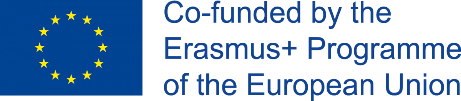 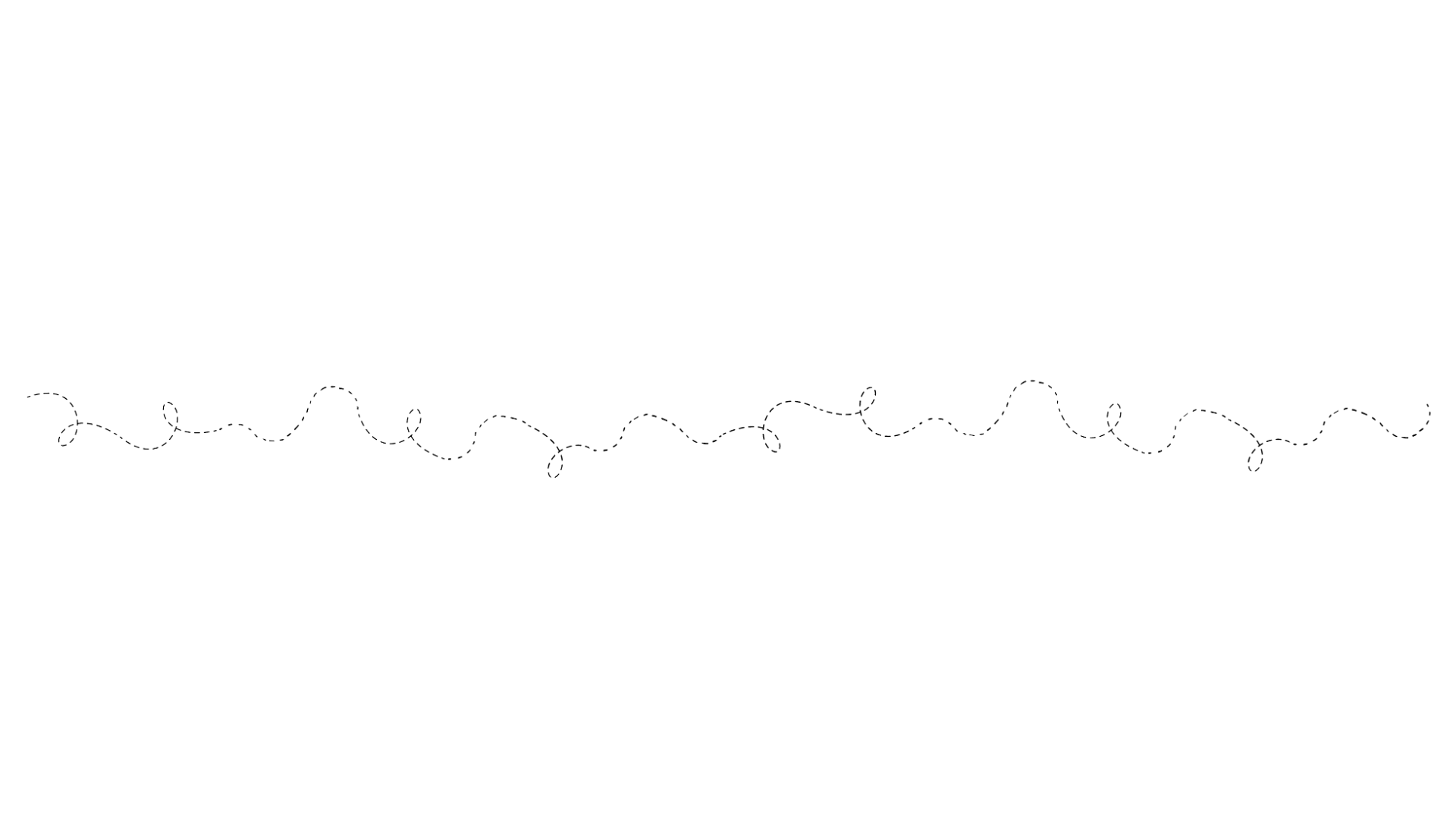 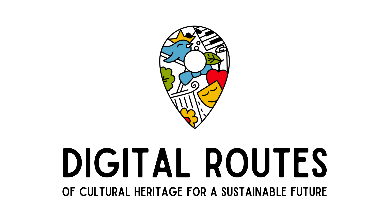 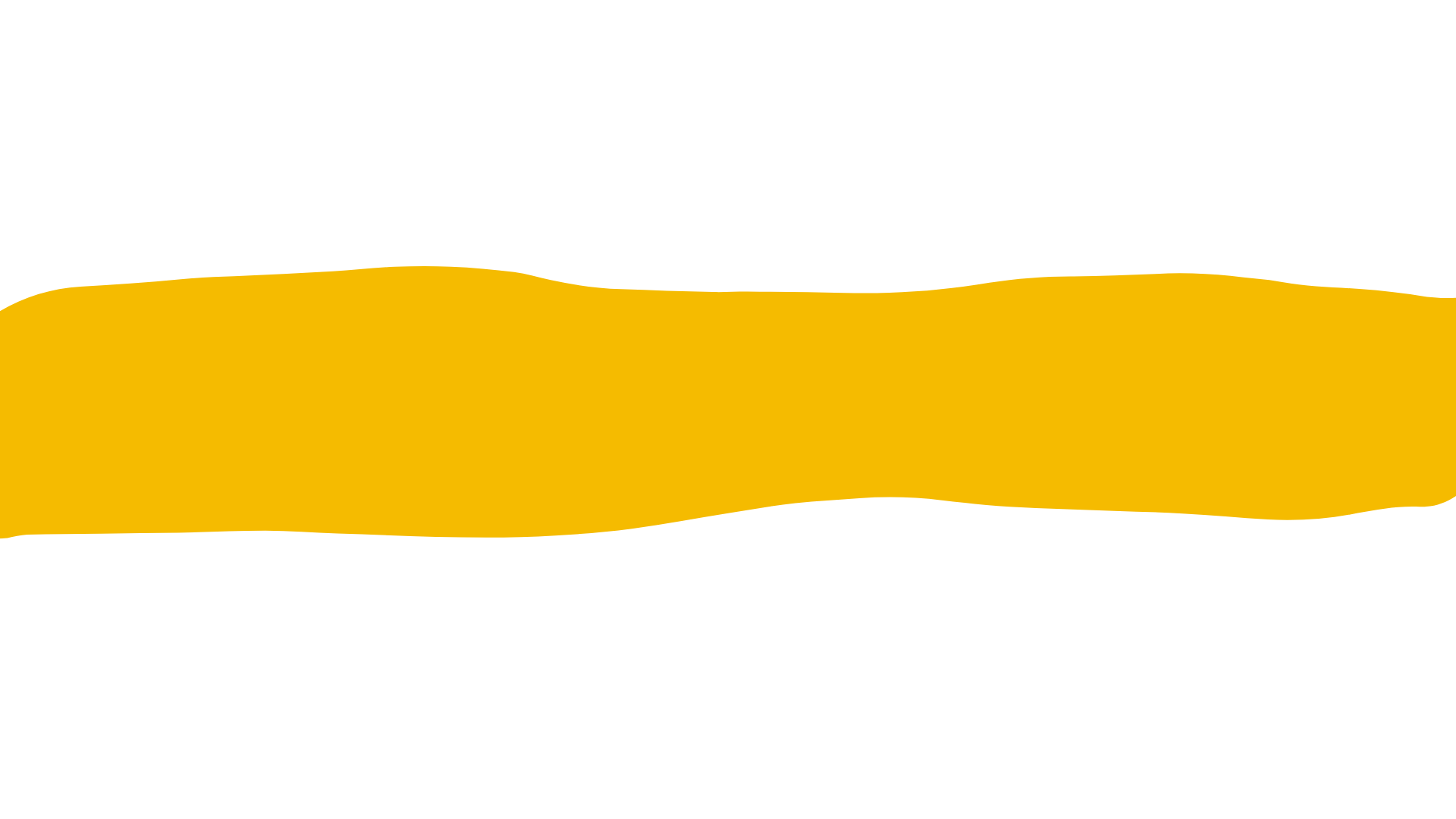 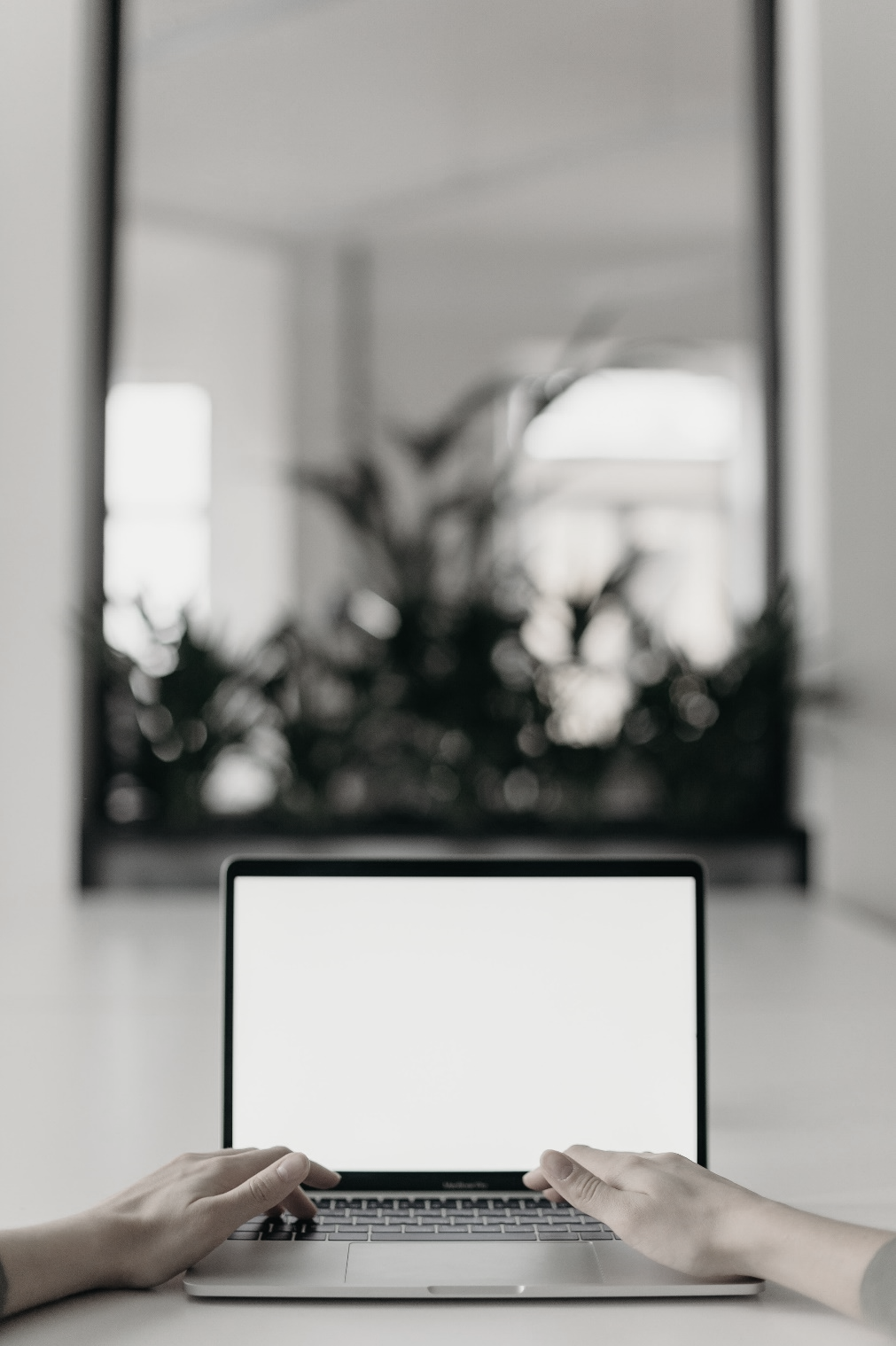 KERESS MINKET ONLINE!
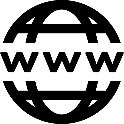 http://digitalroutes.4learning.eu/
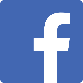 @digitalroutes